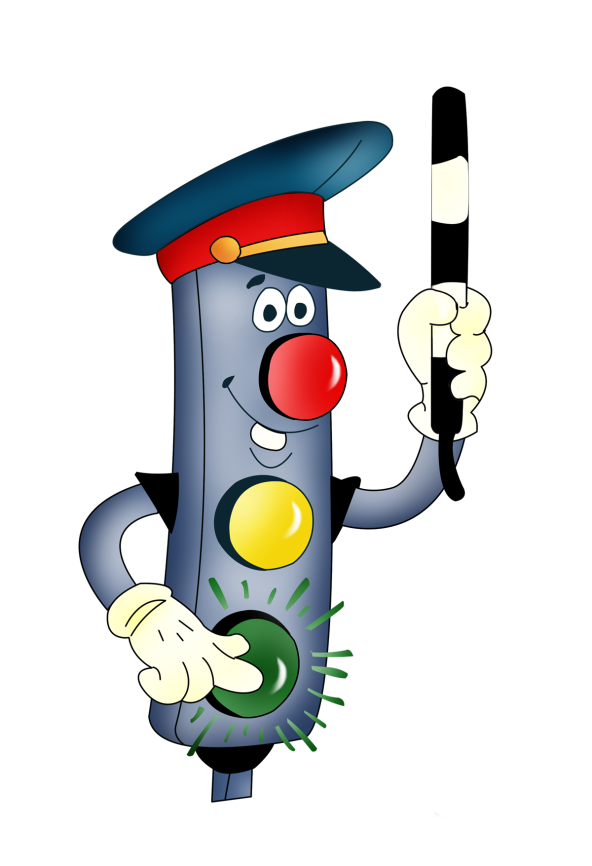 Викторина
«УМНЫЙ СВЕТОФОР»
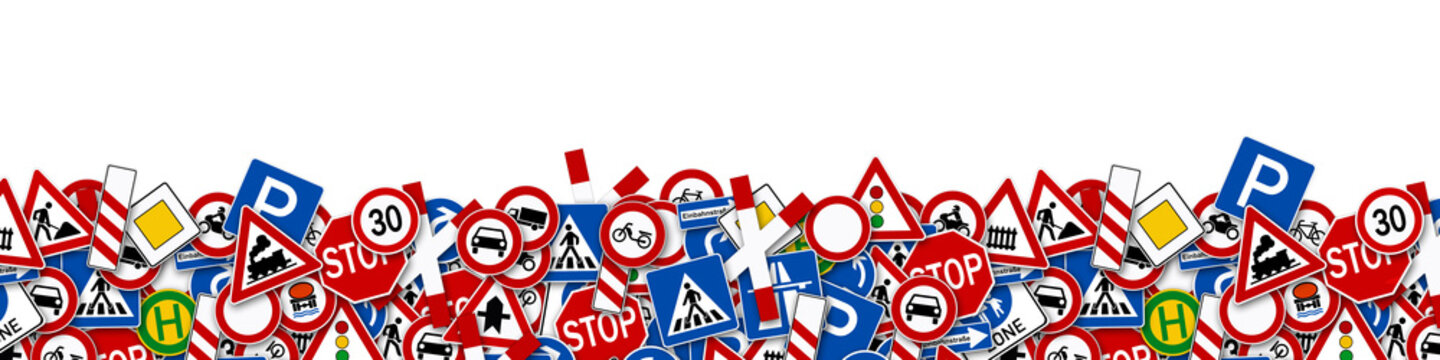 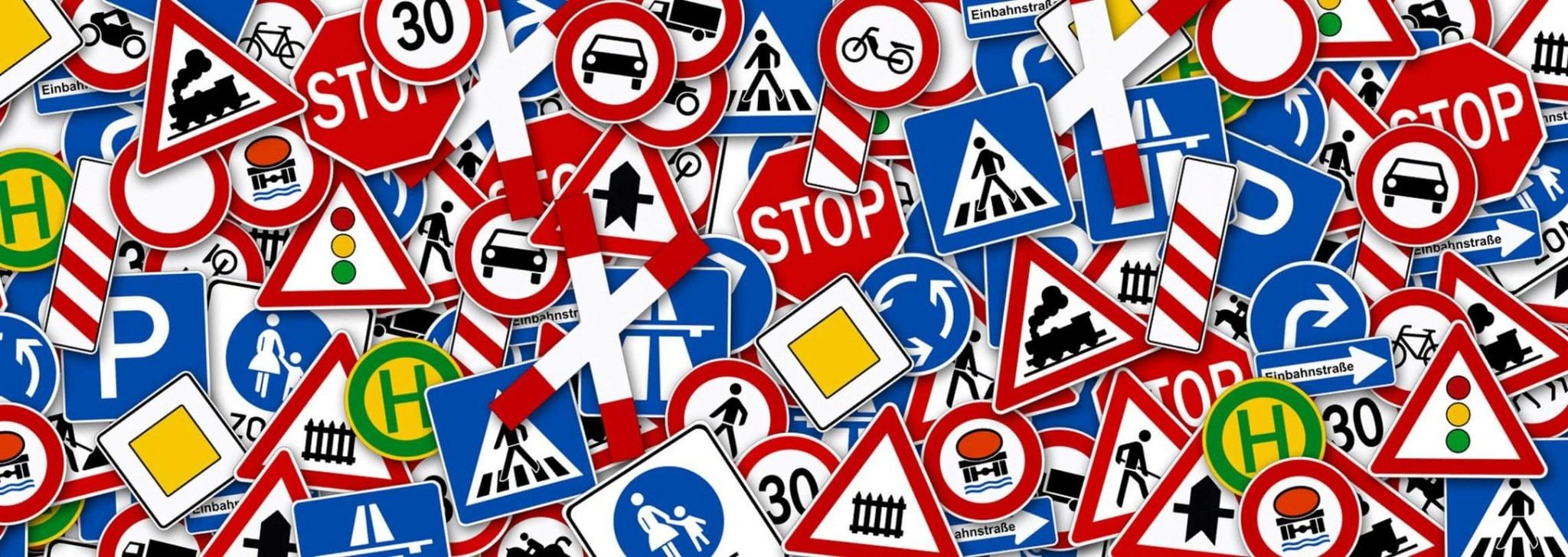 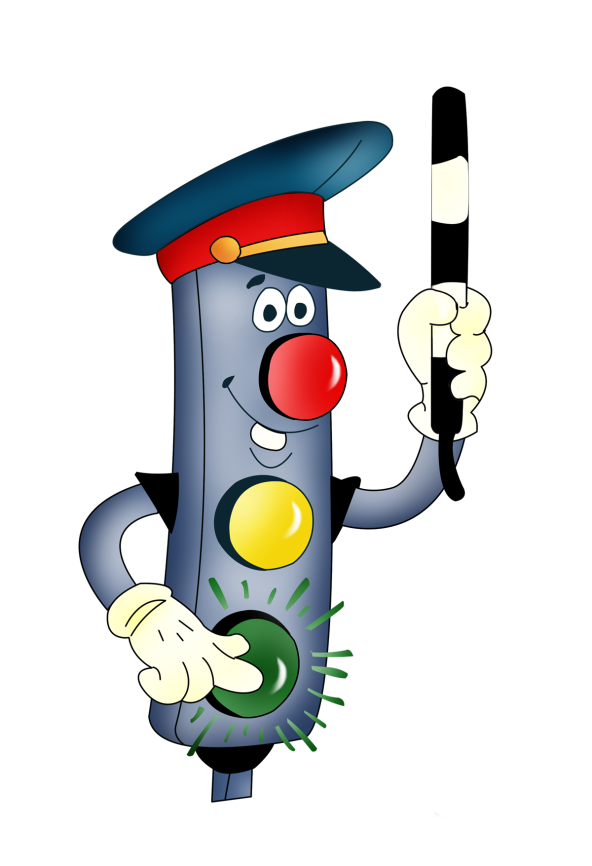 ВОПРОС - ОТВЕТ
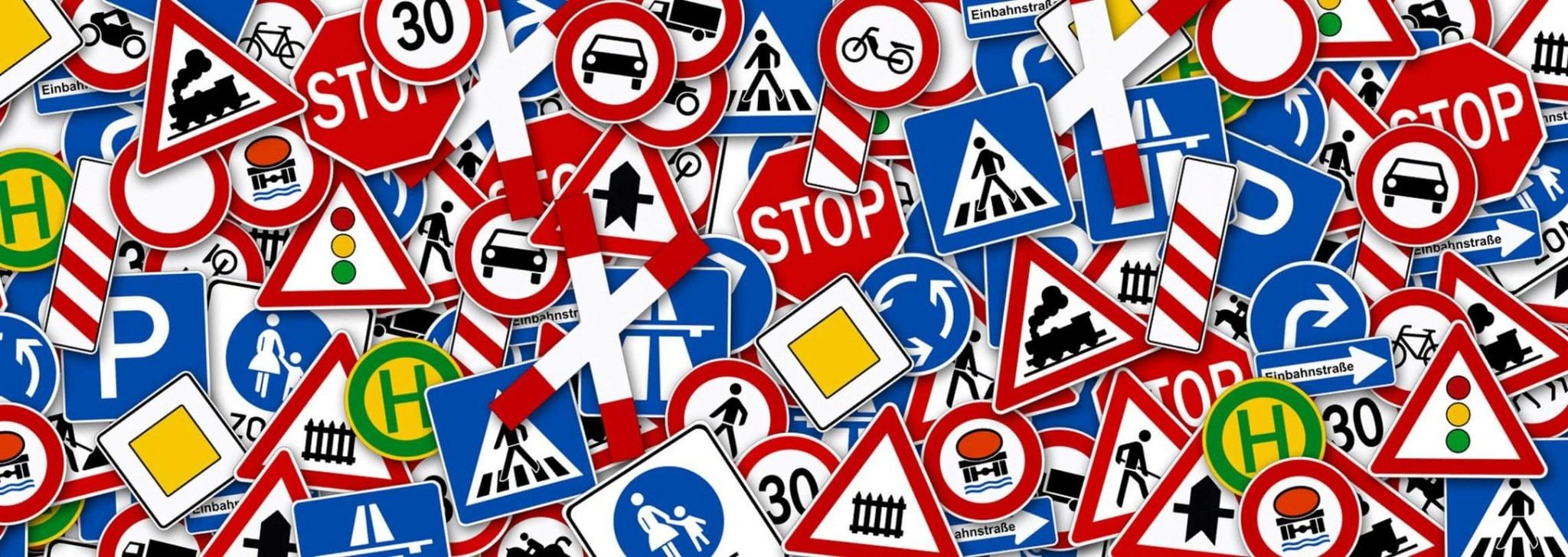 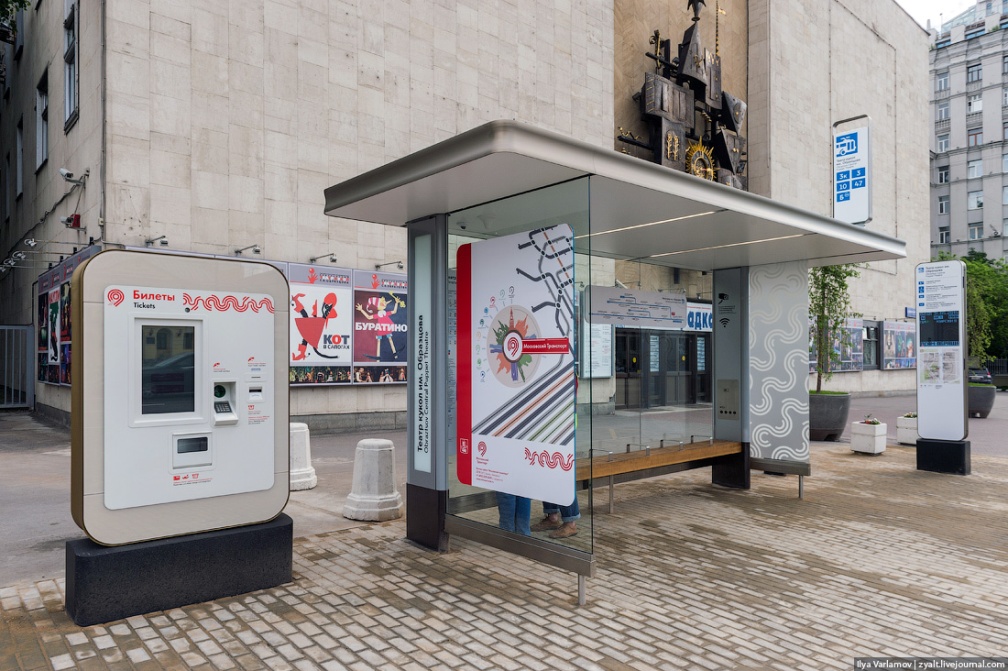 Место для ожидания 
автобуса?
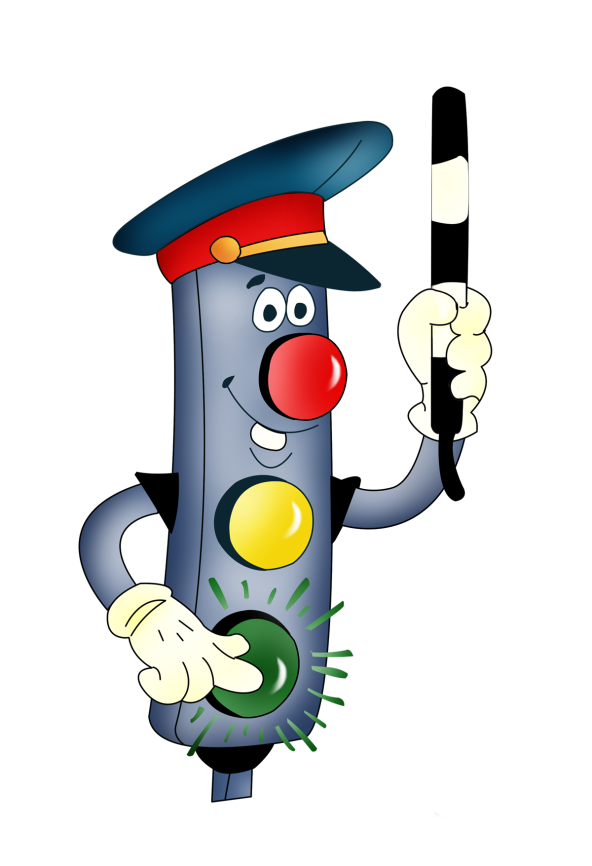 остановка
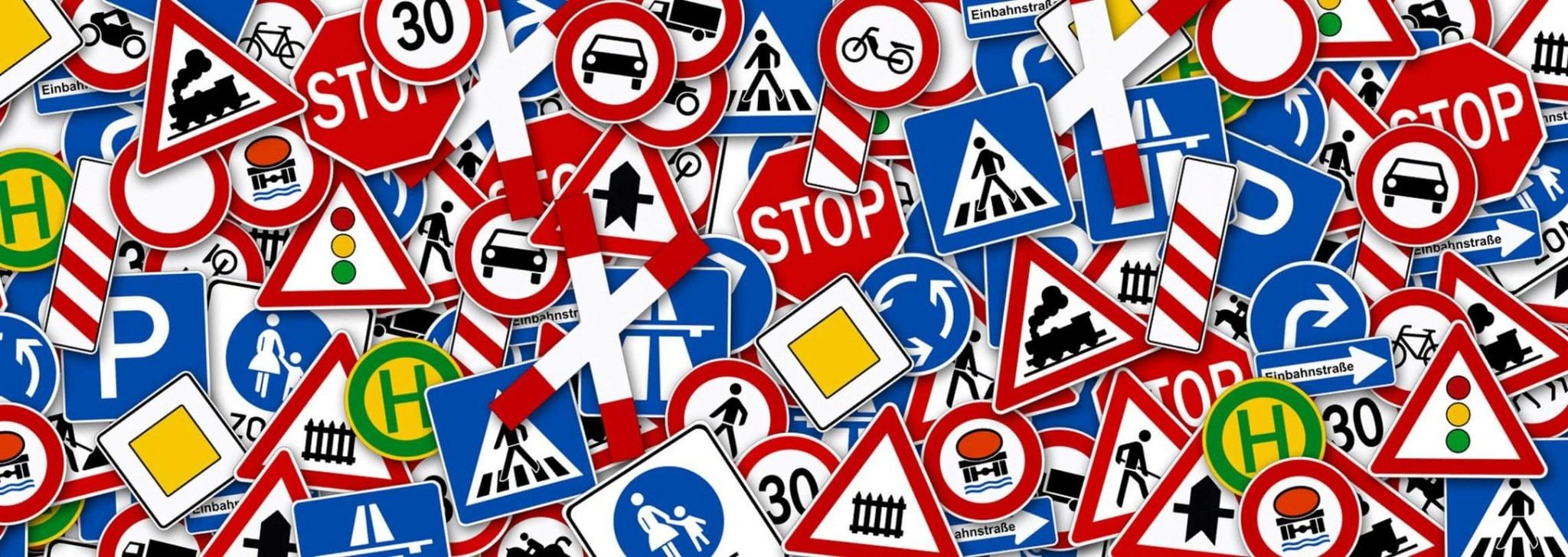 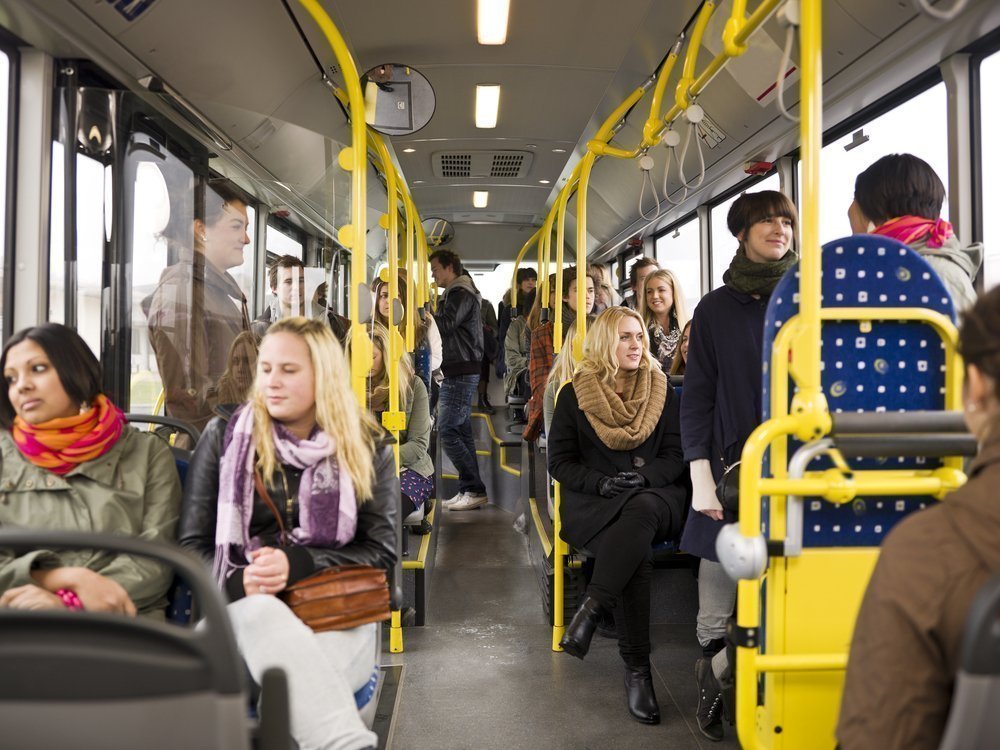 Как называется человек, 
который едет в 
транспорте, но не 
управляет им?
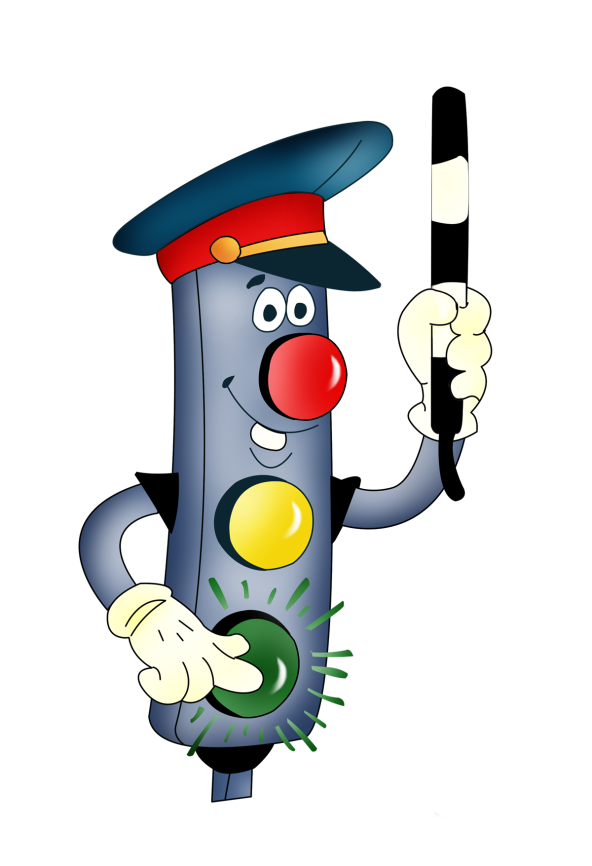 пассажир
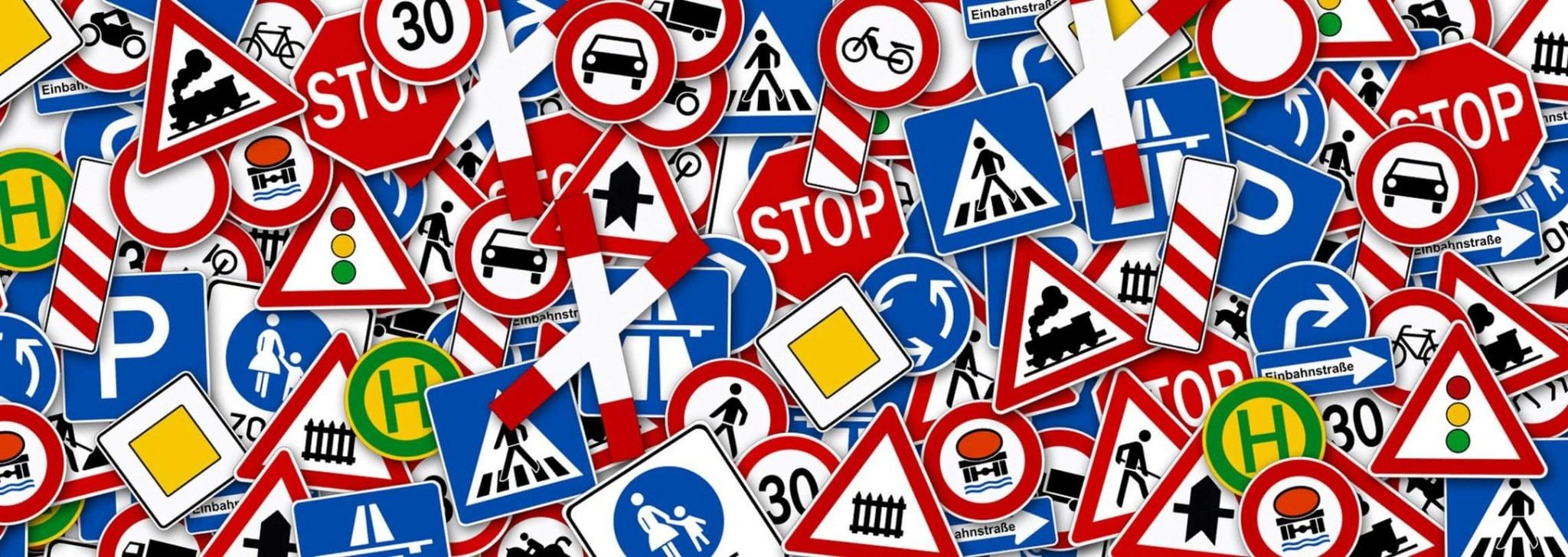 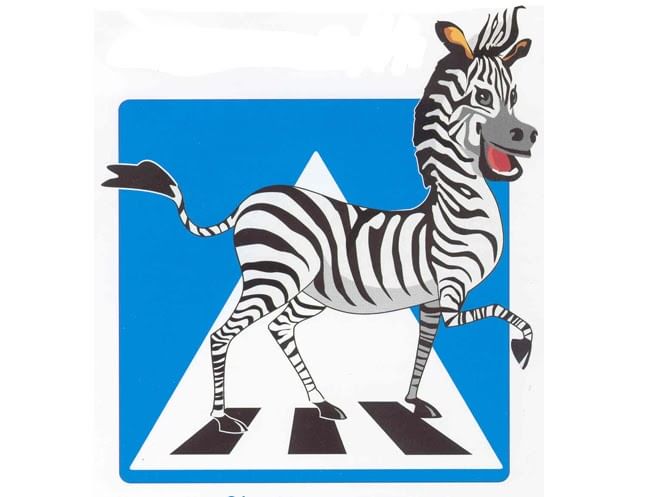 Как по-другому 
называется 
пешеходный переход?
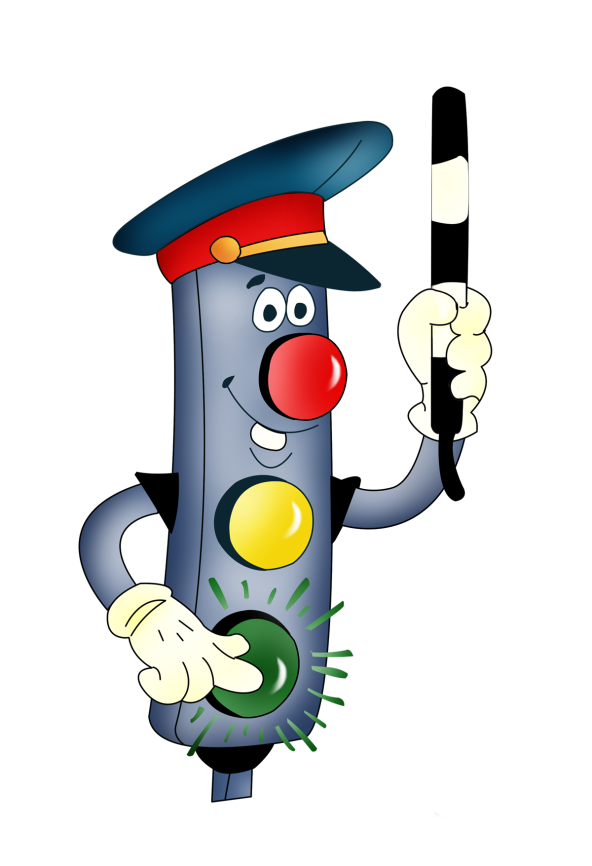 зебра
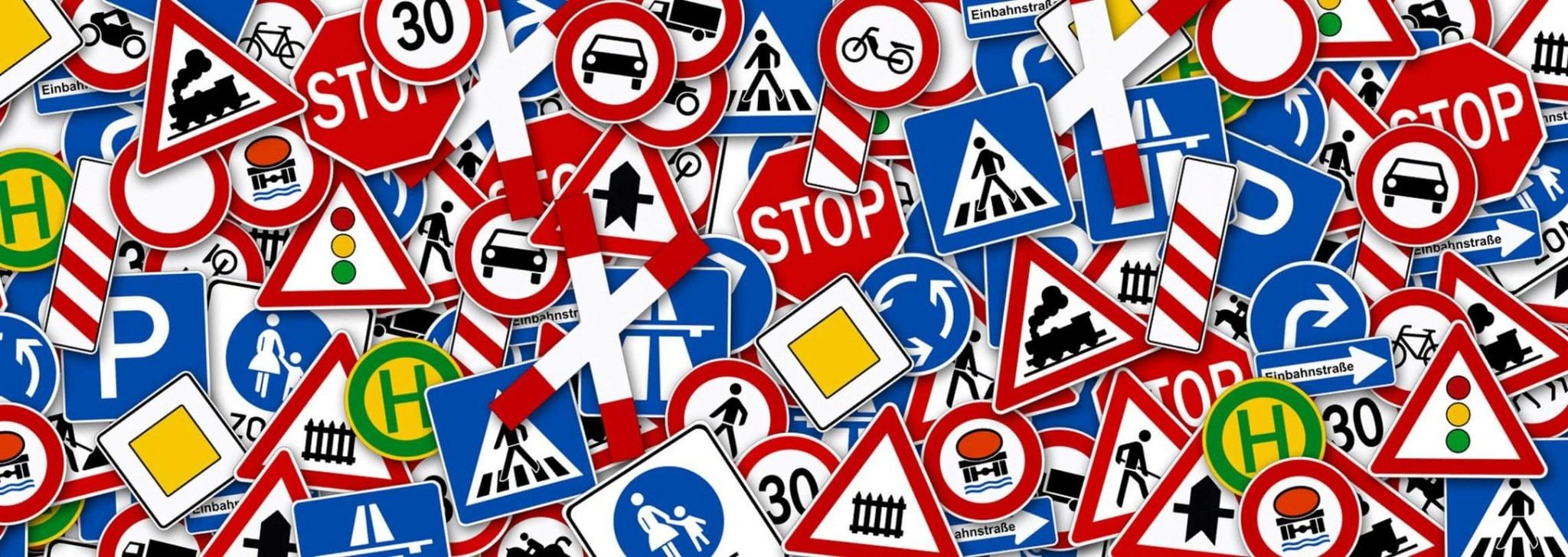 Человек, идущий 
по тротуару?
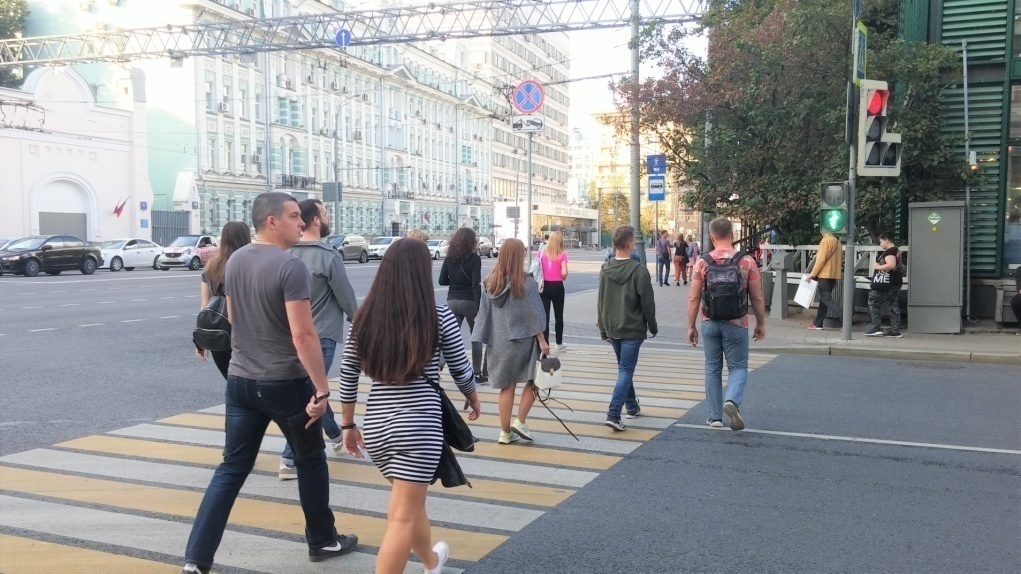 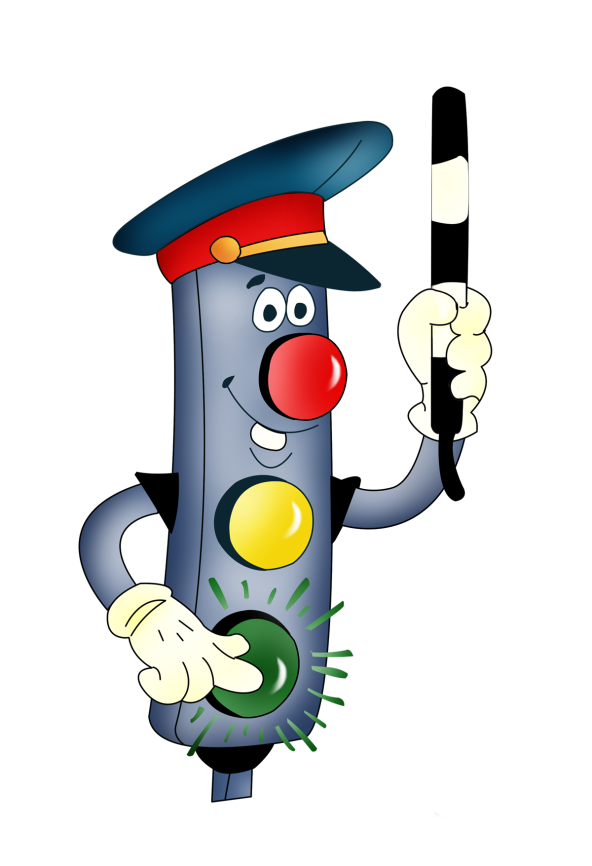 пешеход
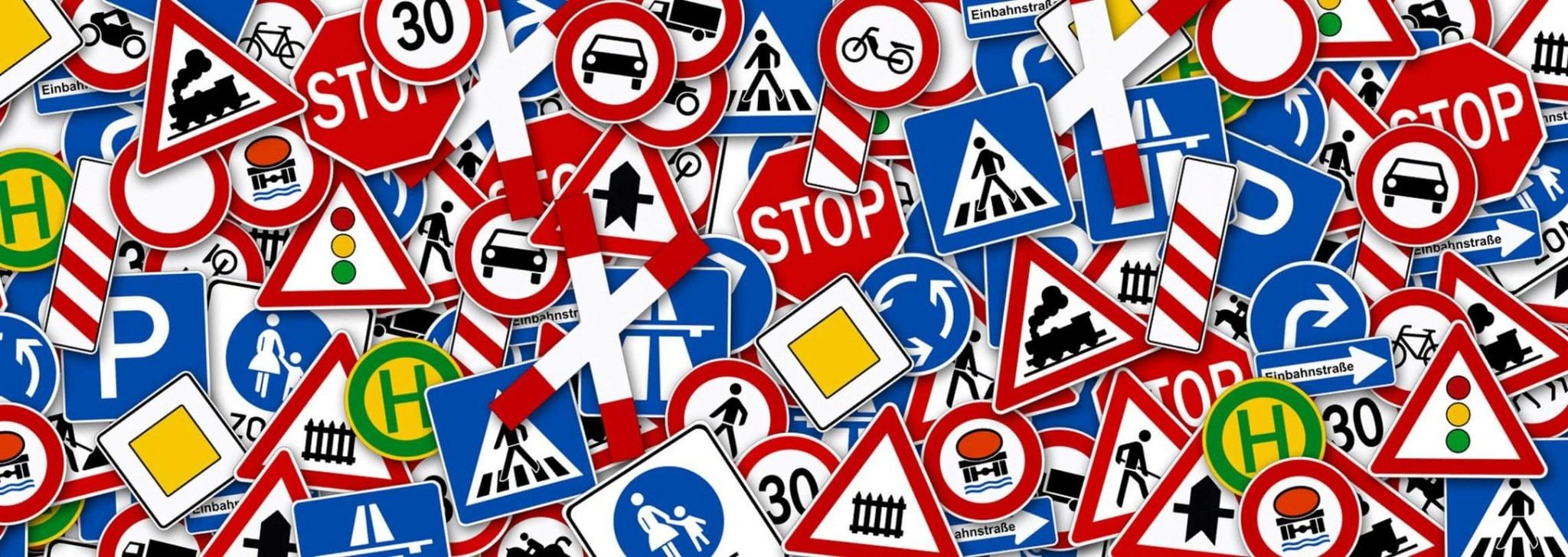 Как называется 
палка регулировщика?
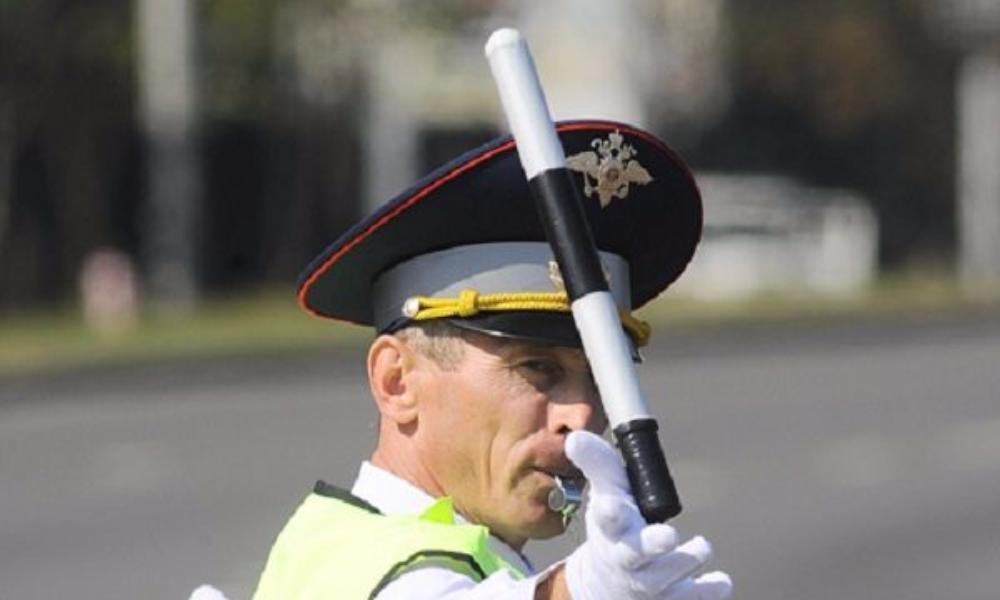 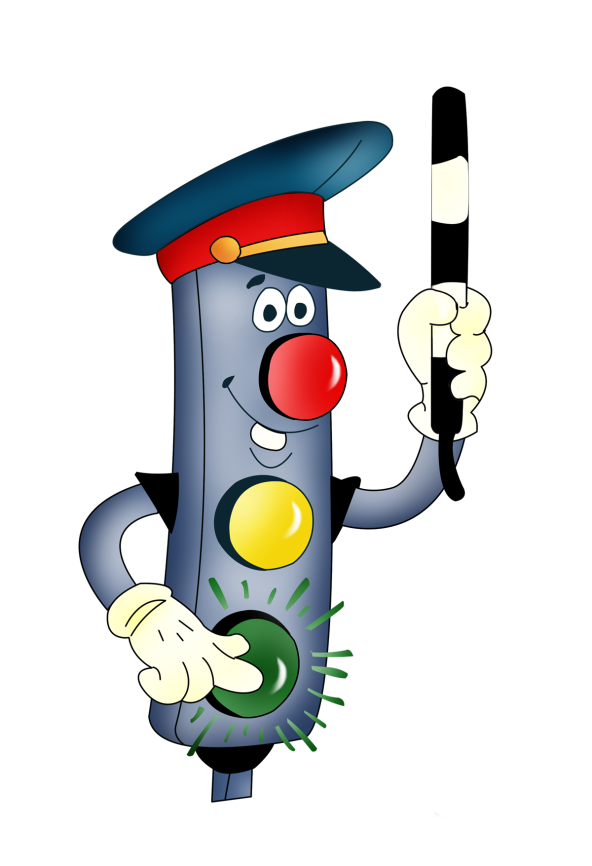 жезл
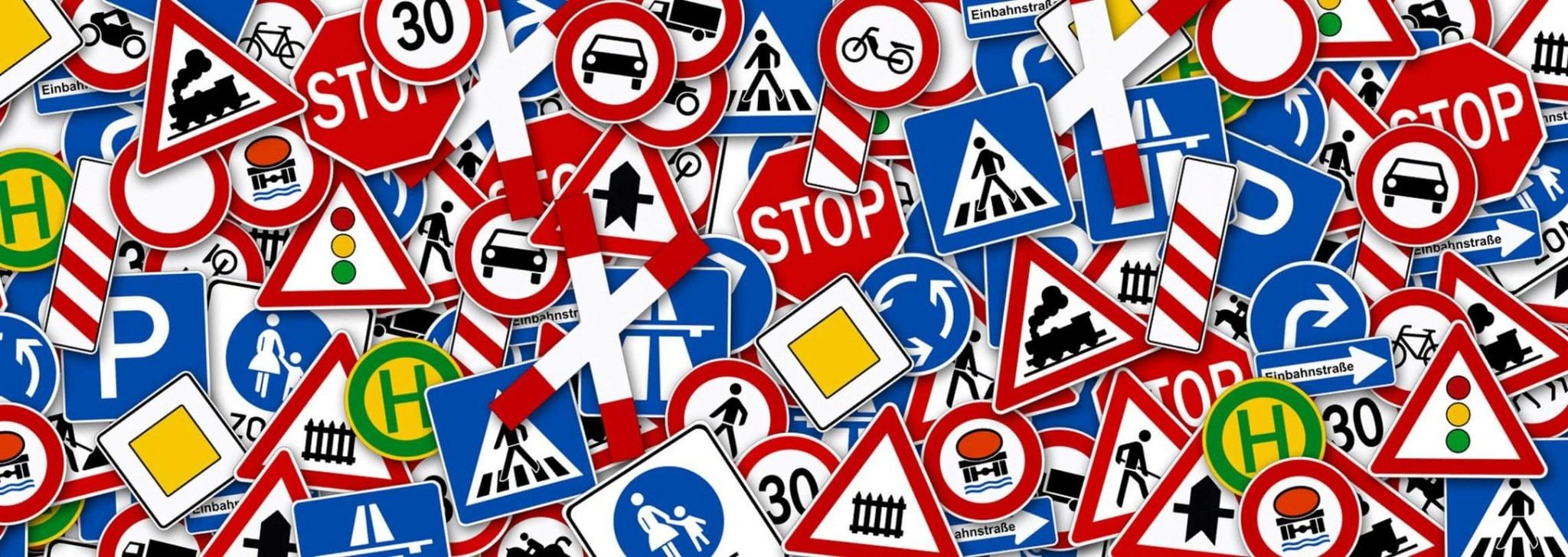 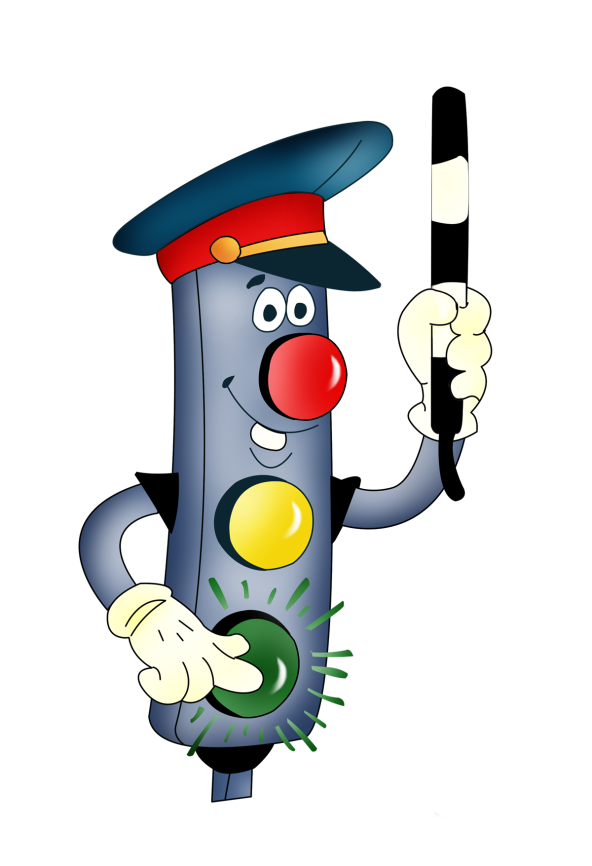 МОЖНО - НЕЛЬЗЯ
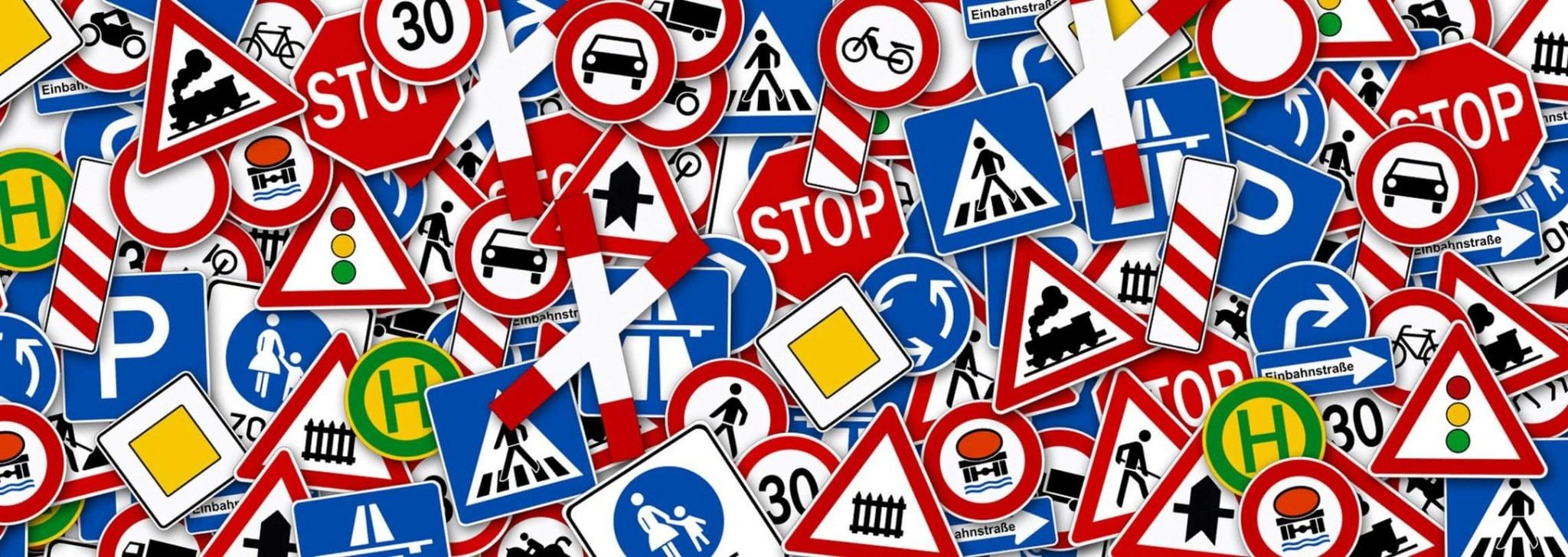 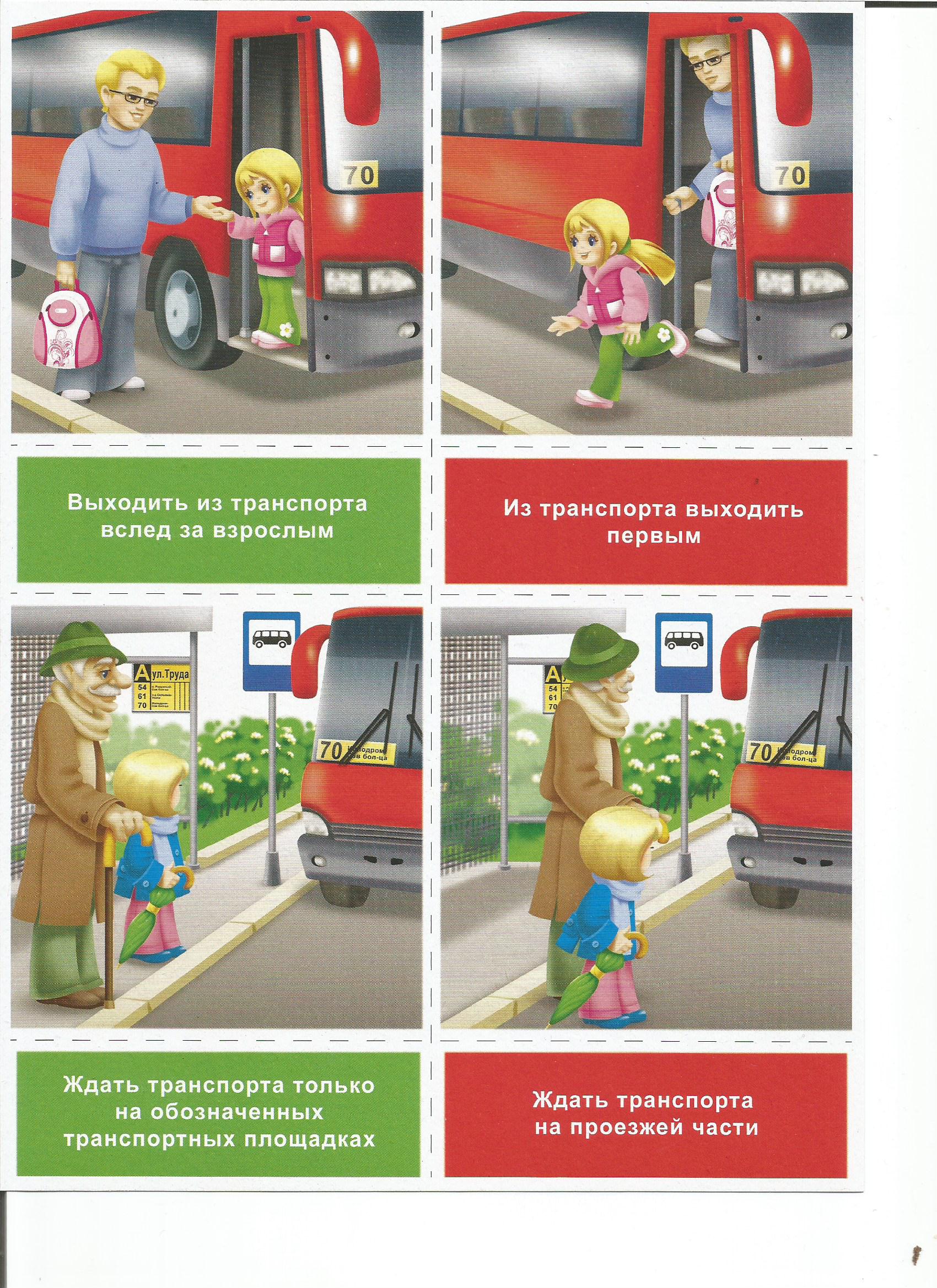 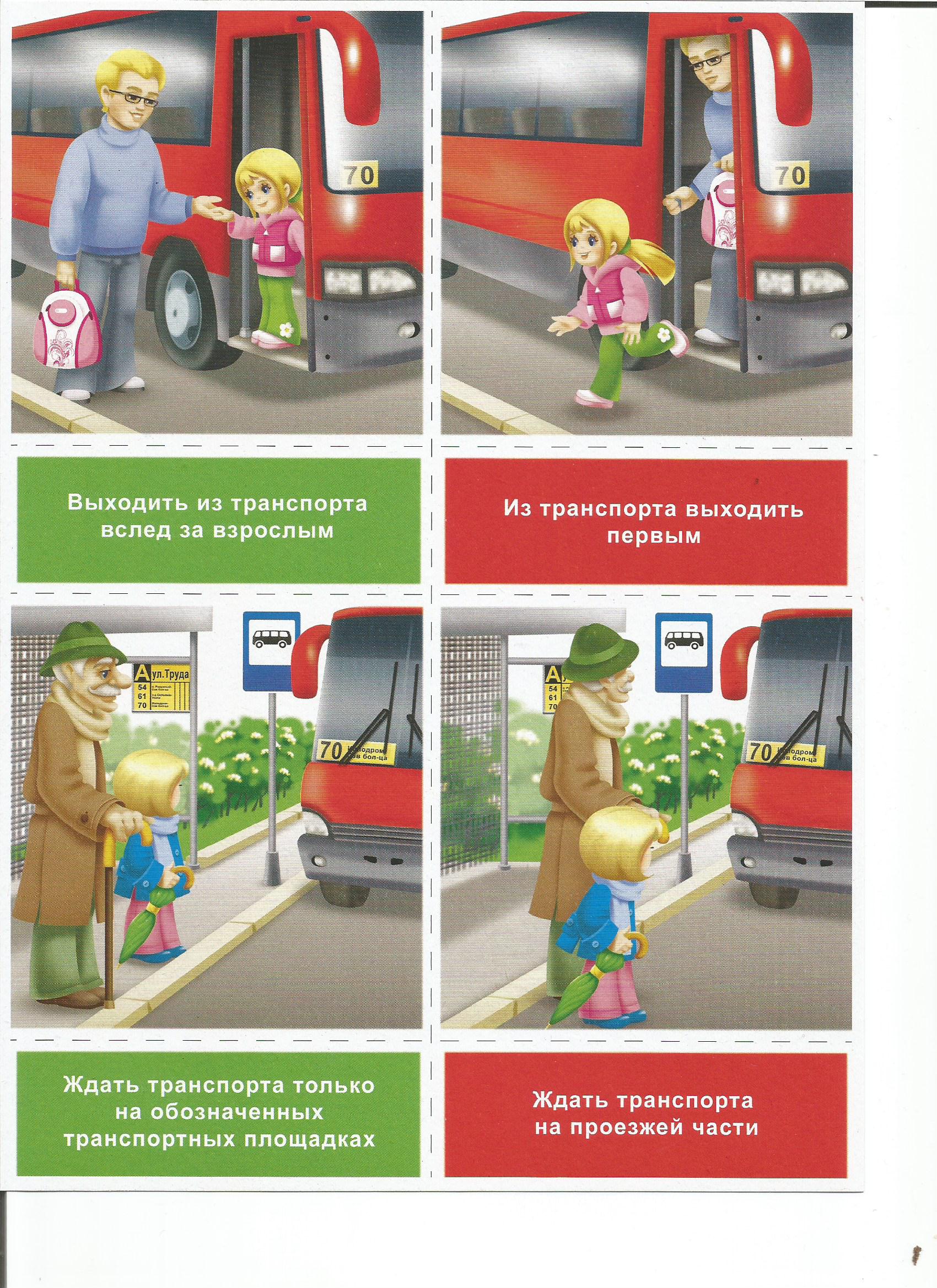 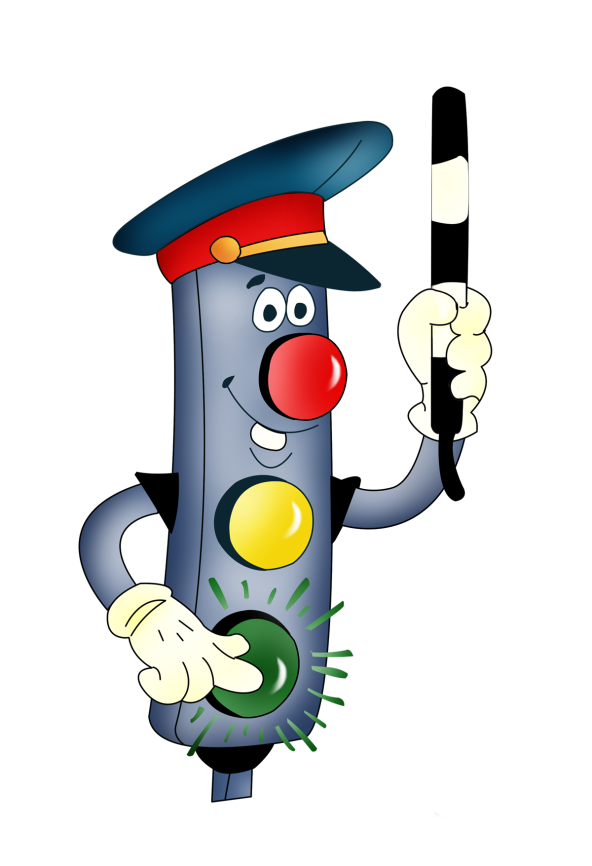 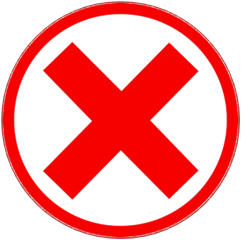 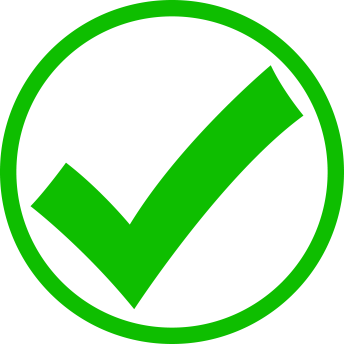 Выходить из транспорта 
вслед за взрослым
Из транспорта выходить 
первым
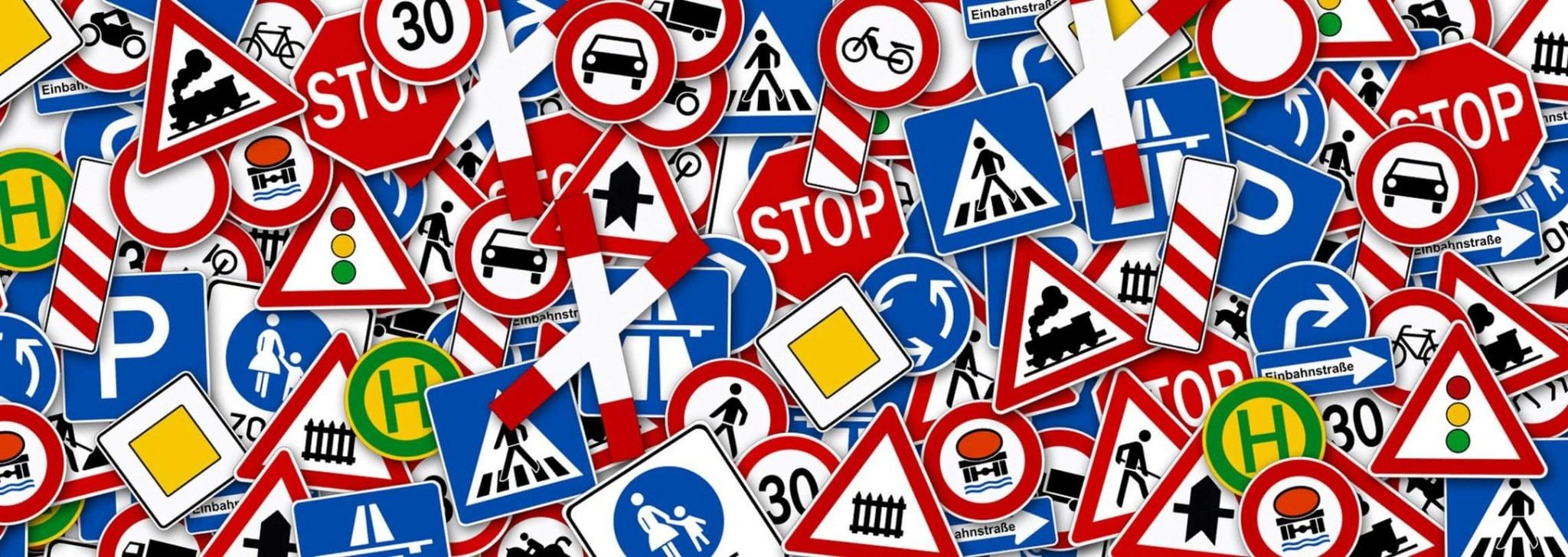 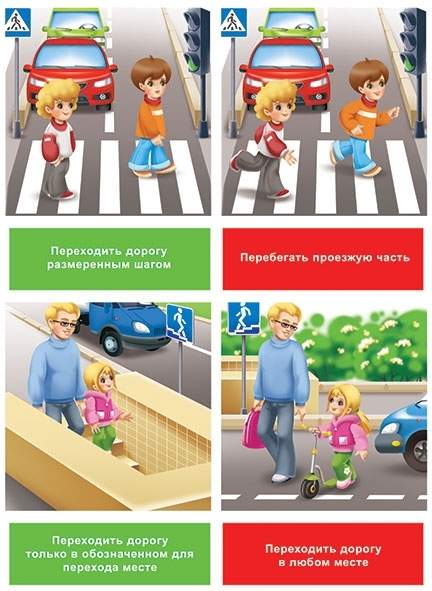 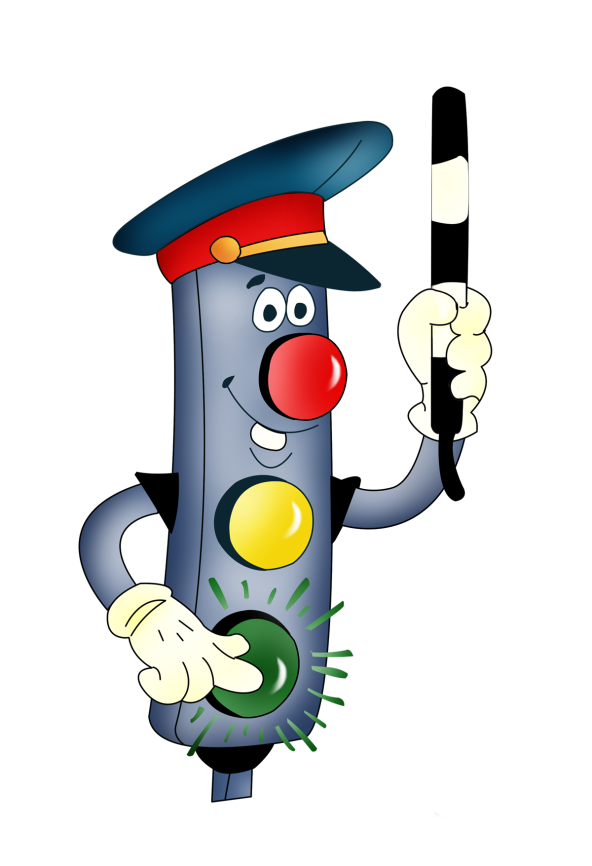 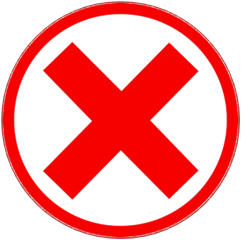 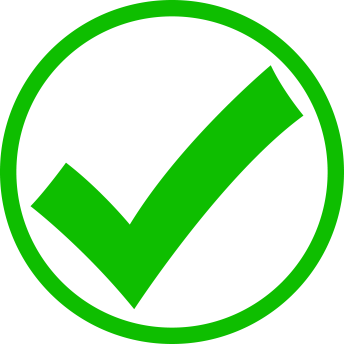 Переходить дорогу 
размеренным шагом
Перебегать проезжую часть
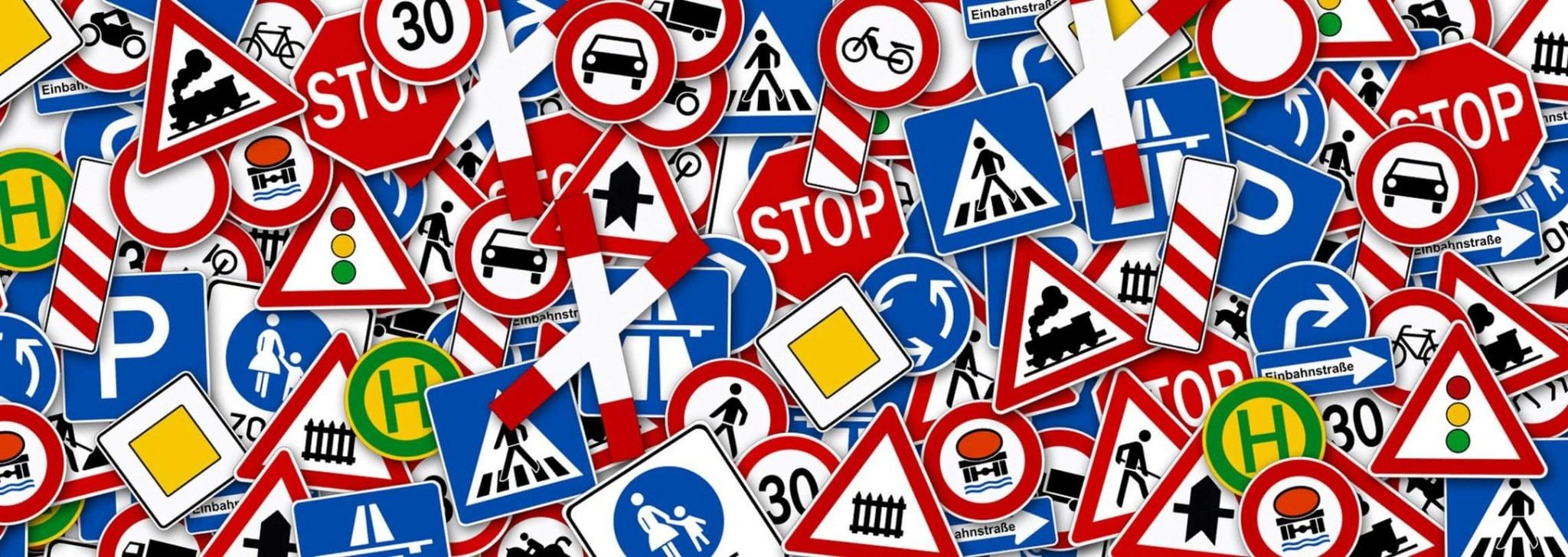 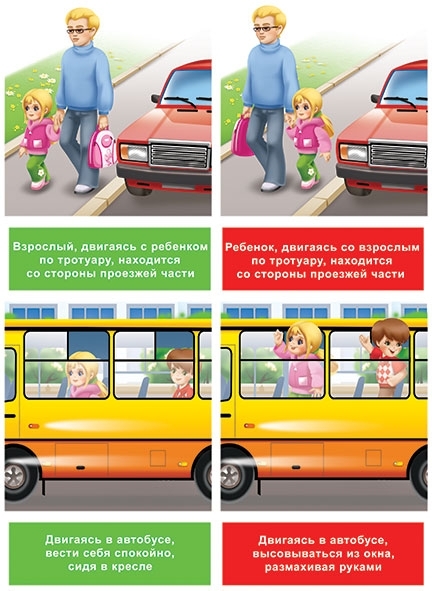 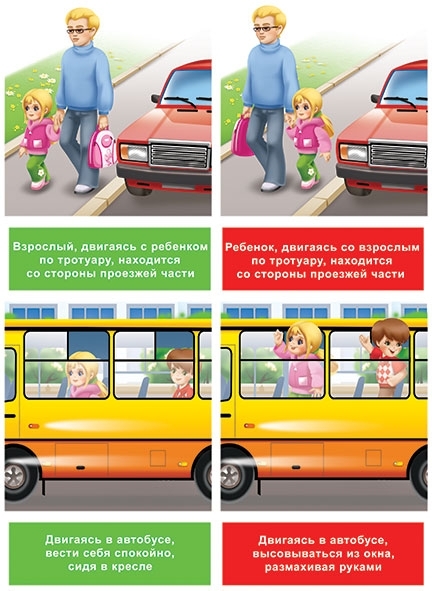 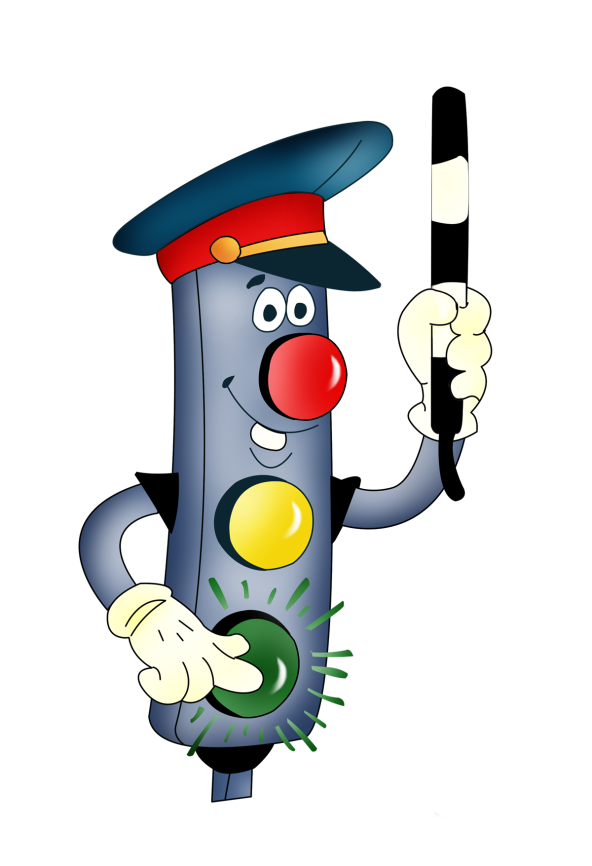 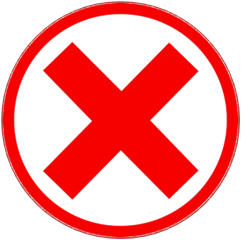 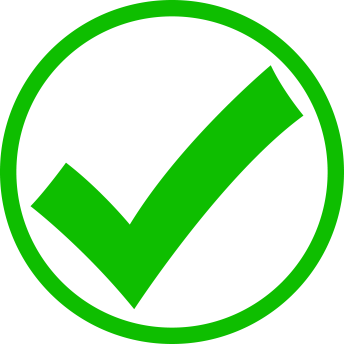 Двигаясь в автобусе, 
вести себя спокойно, 
сидя в кресле
Двигаясь в автобусе, 
высовываться из окна,
 размахивая руками
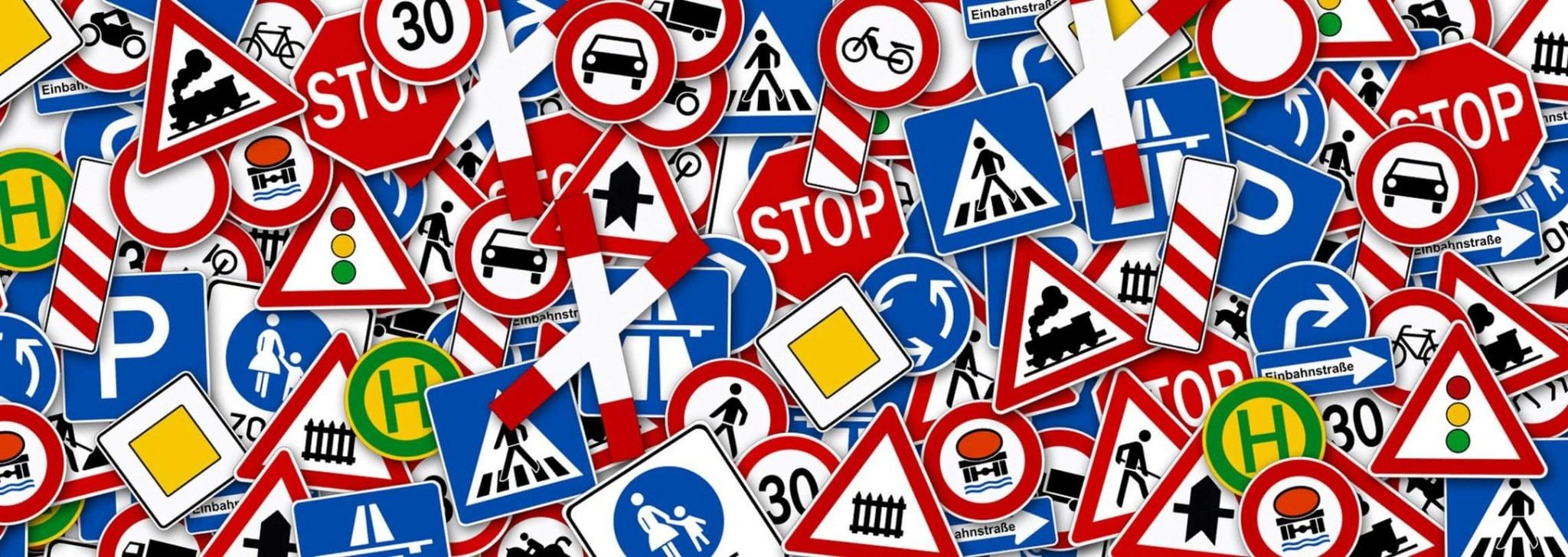 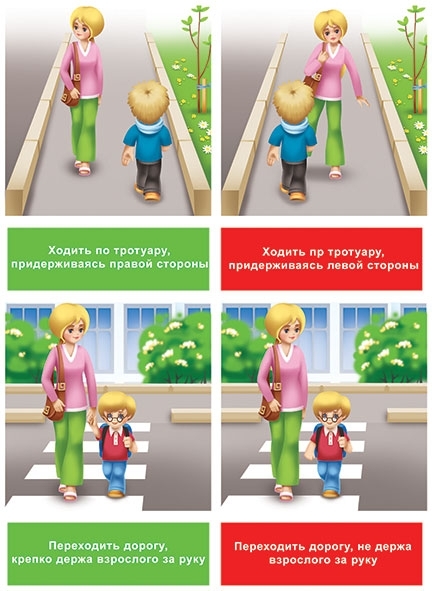 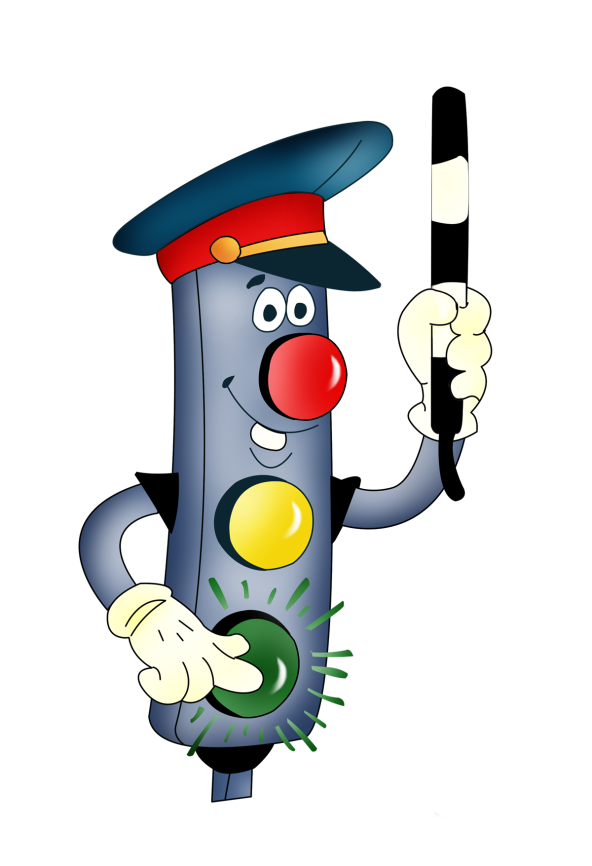 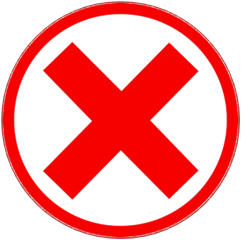 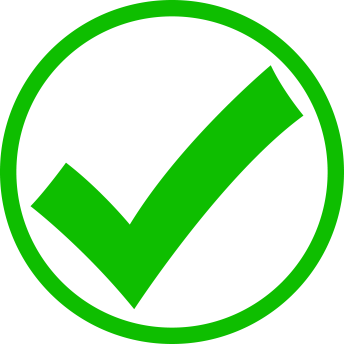 Ходить про тротуару, 
придерживаясь 
правой стороны
Ходить про тротуару, 
придерживаясь 
левой стороны
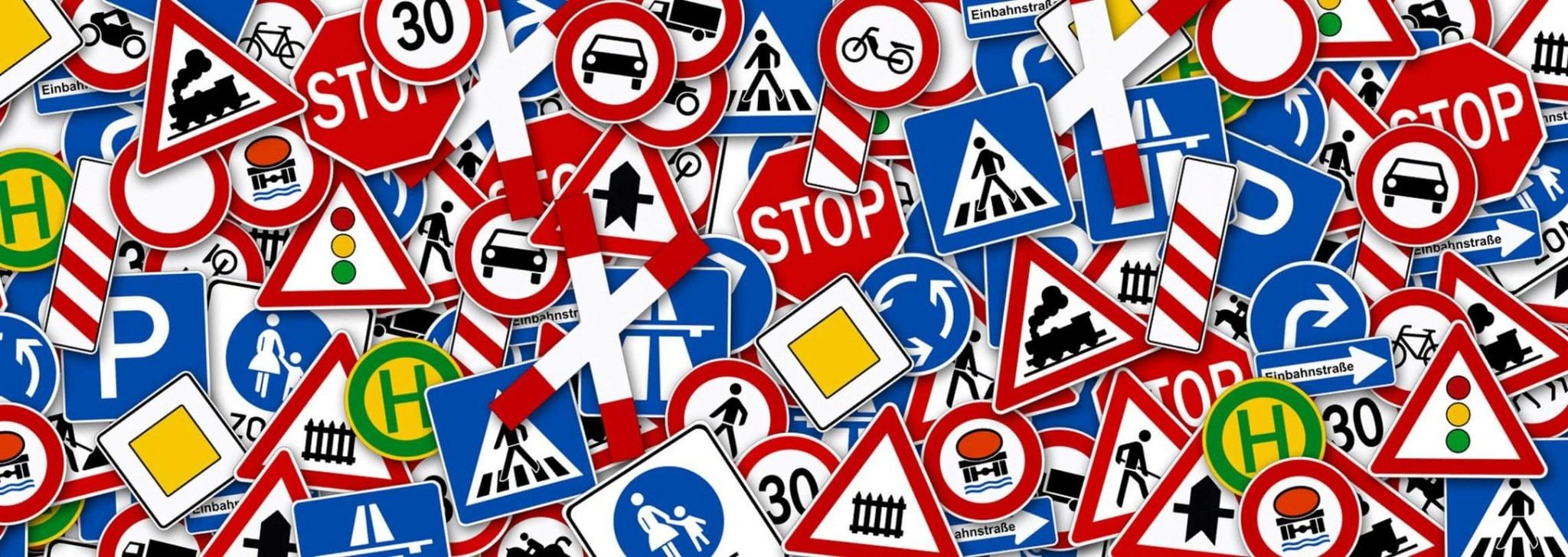 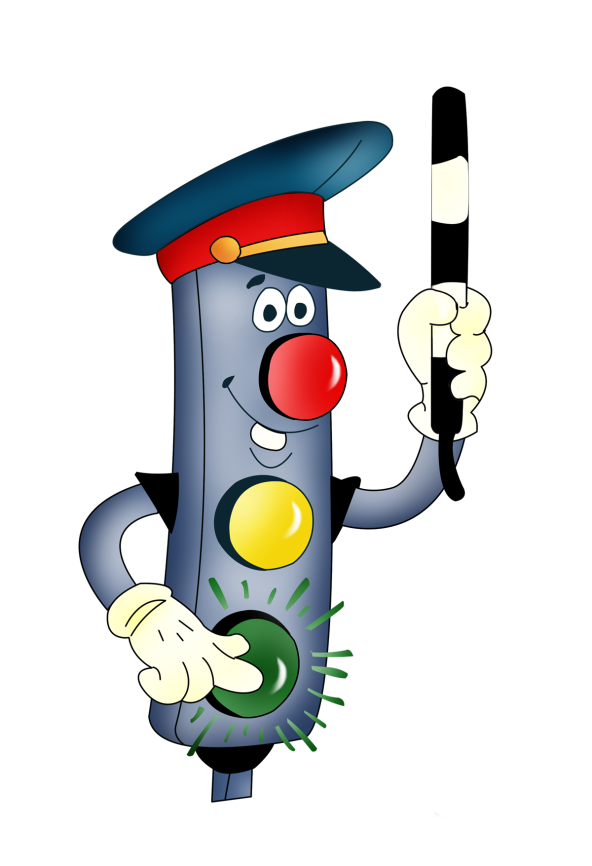 СОБЕРИ СВЕТОФОР
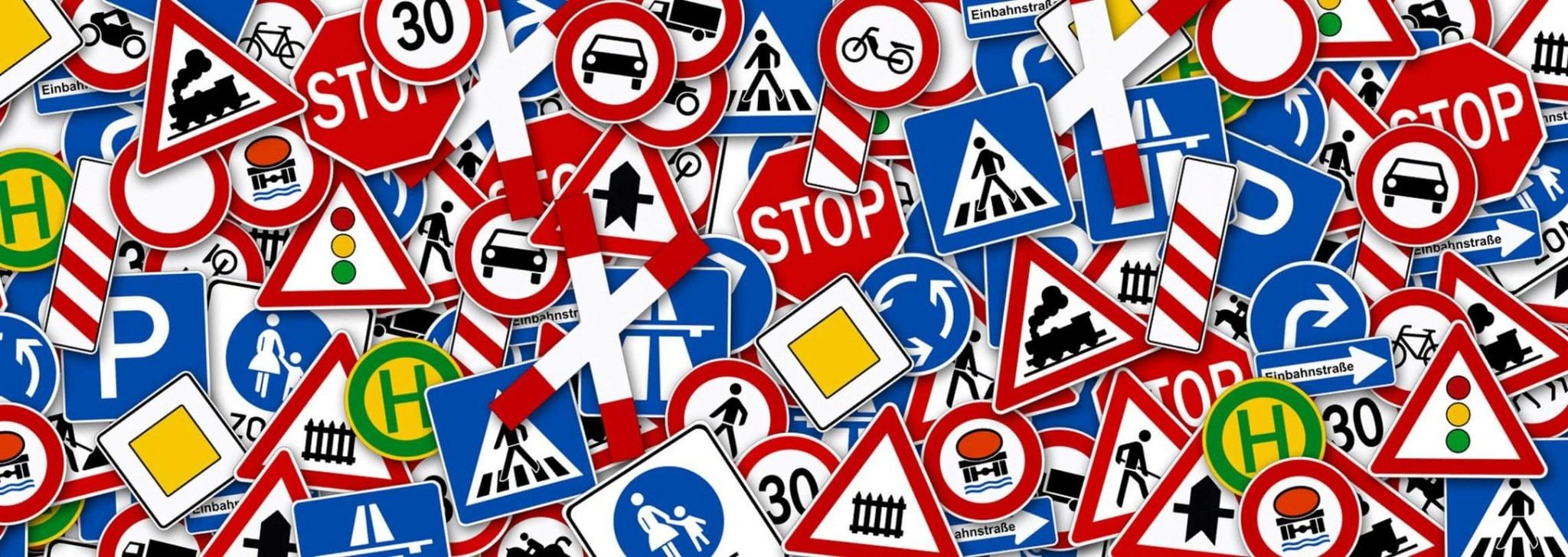 Детали светофора
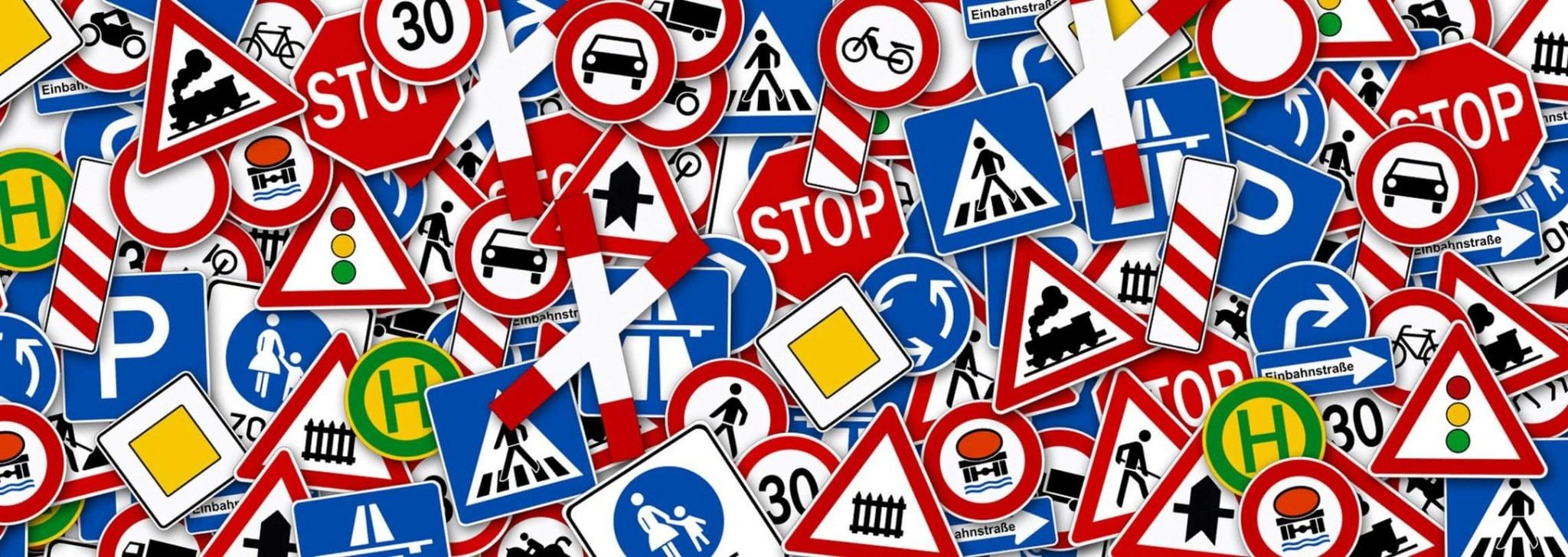 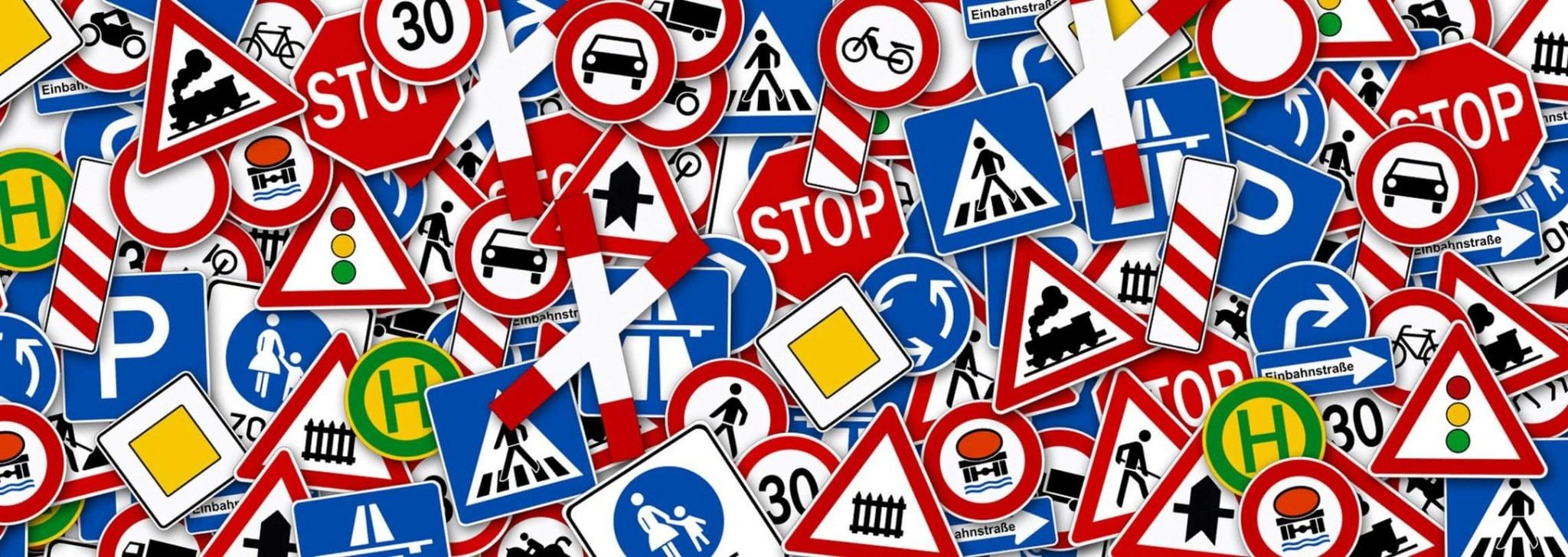 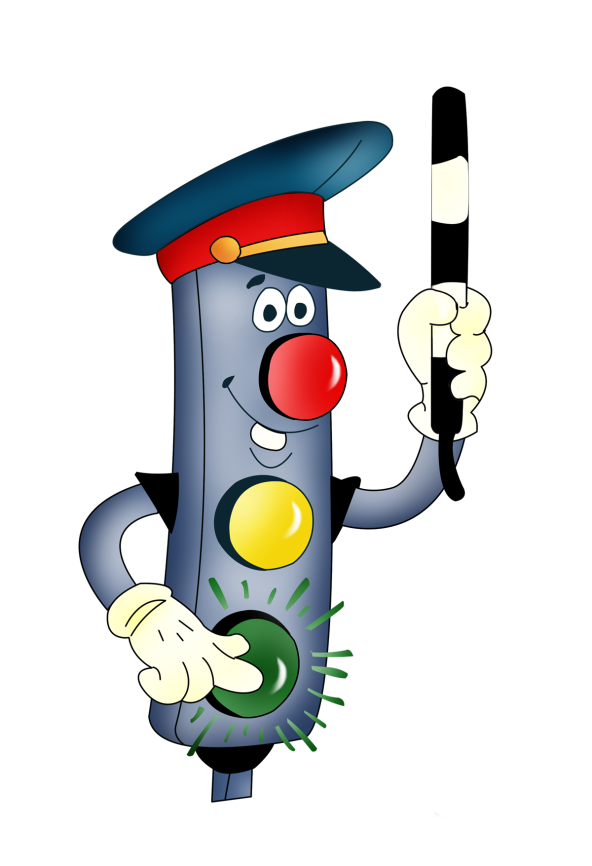 ДОРОЖНЫЕ ЗНАКИ
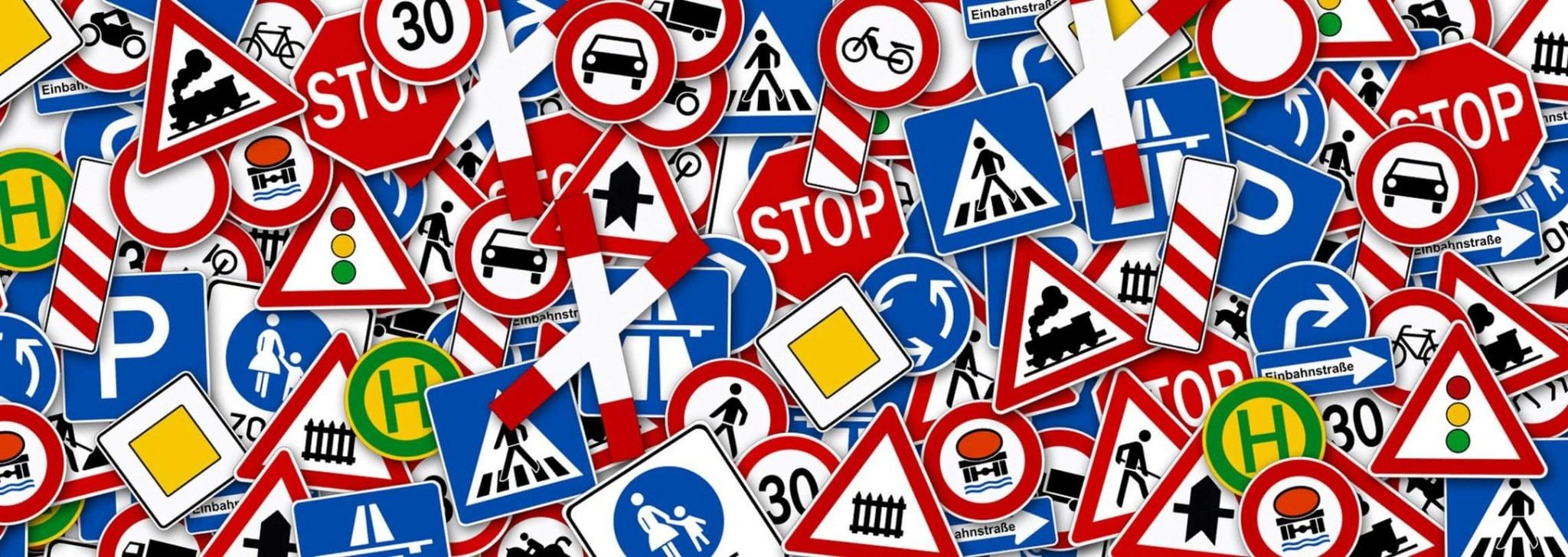 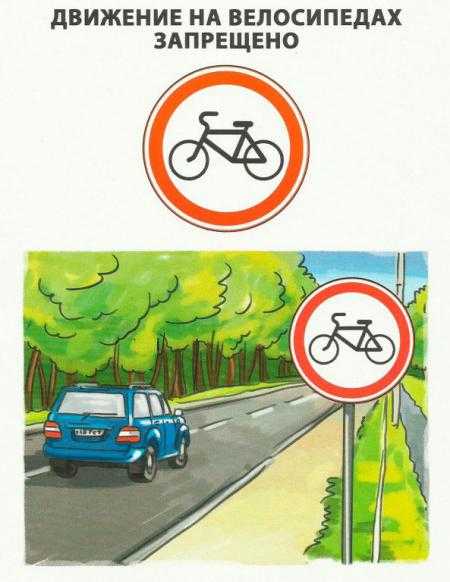 Движение 
на велосипедах 
запрещено
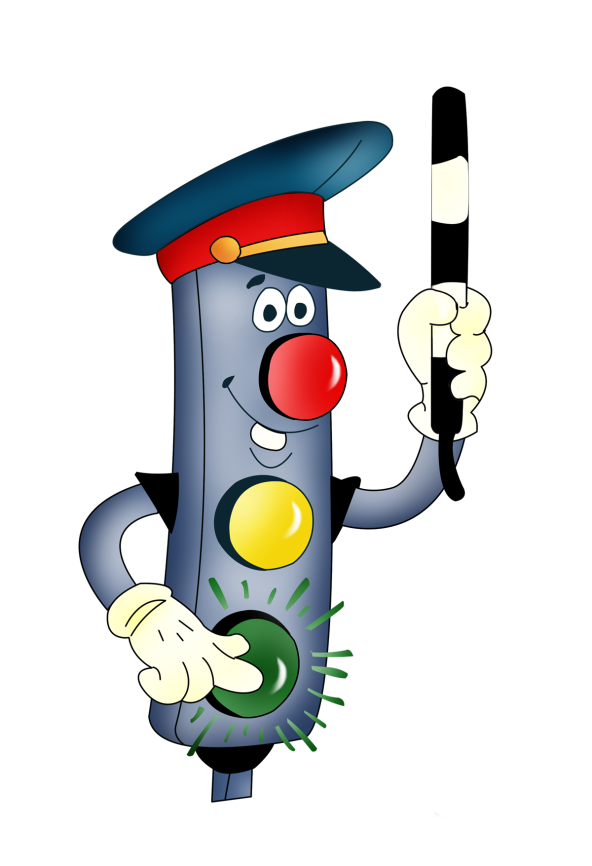 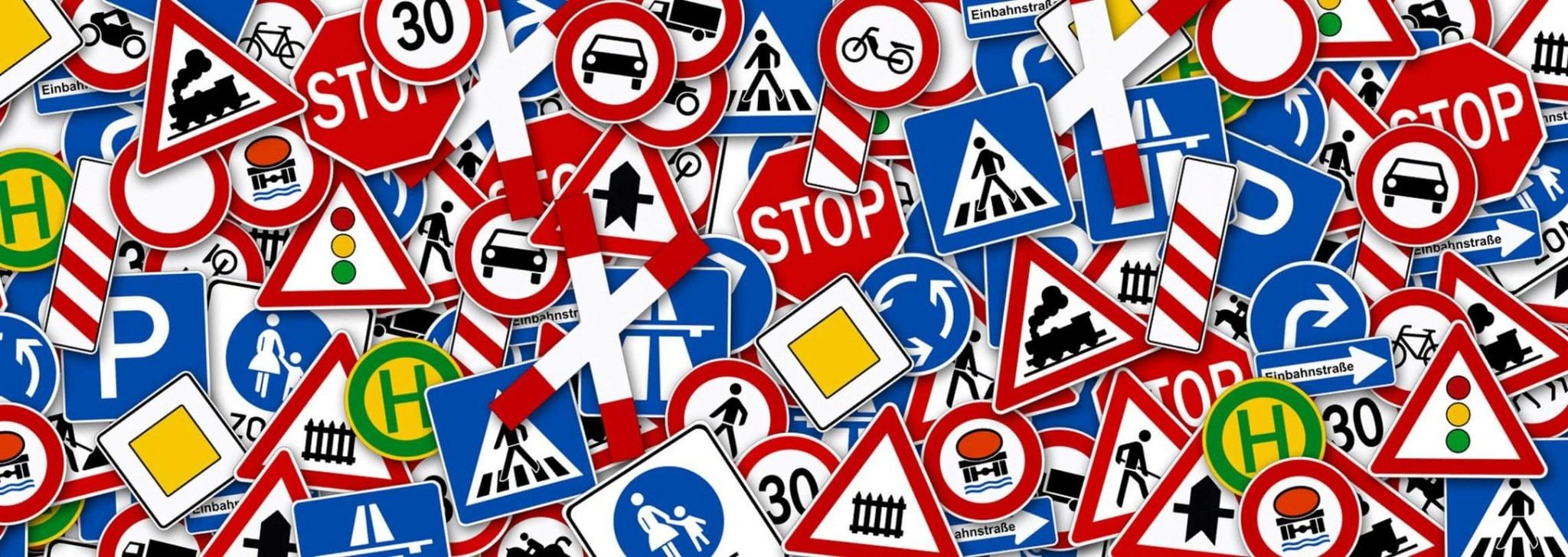 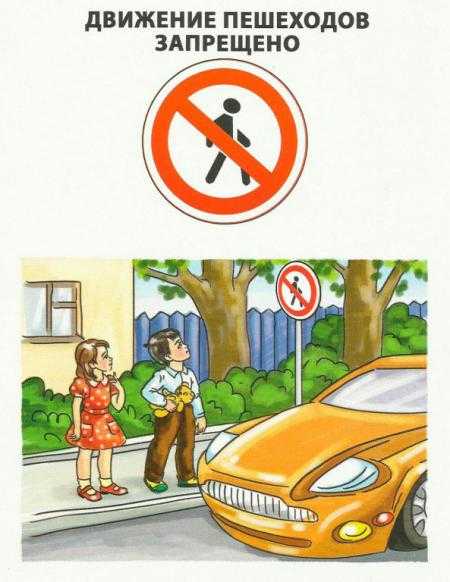 Движение 
пешеходов
запрещено
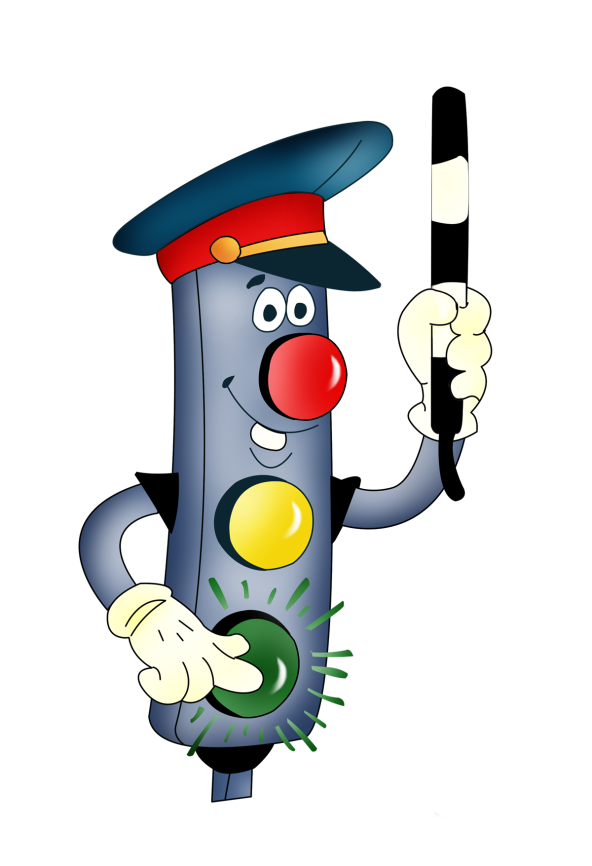 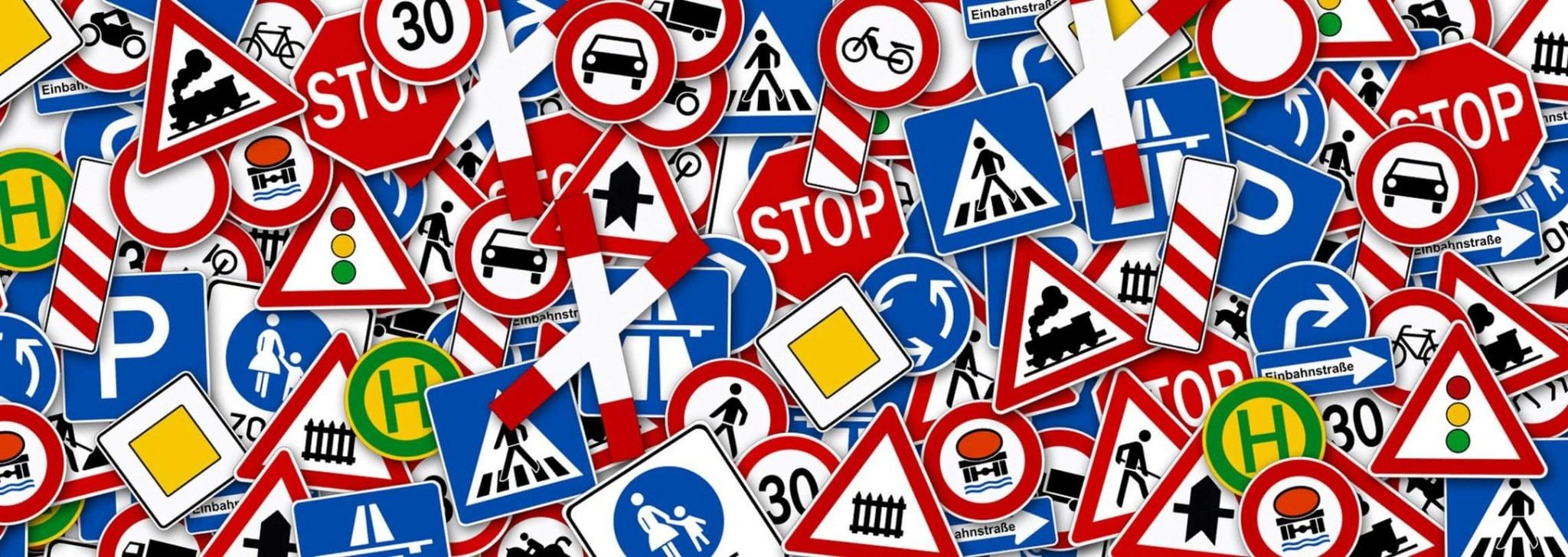 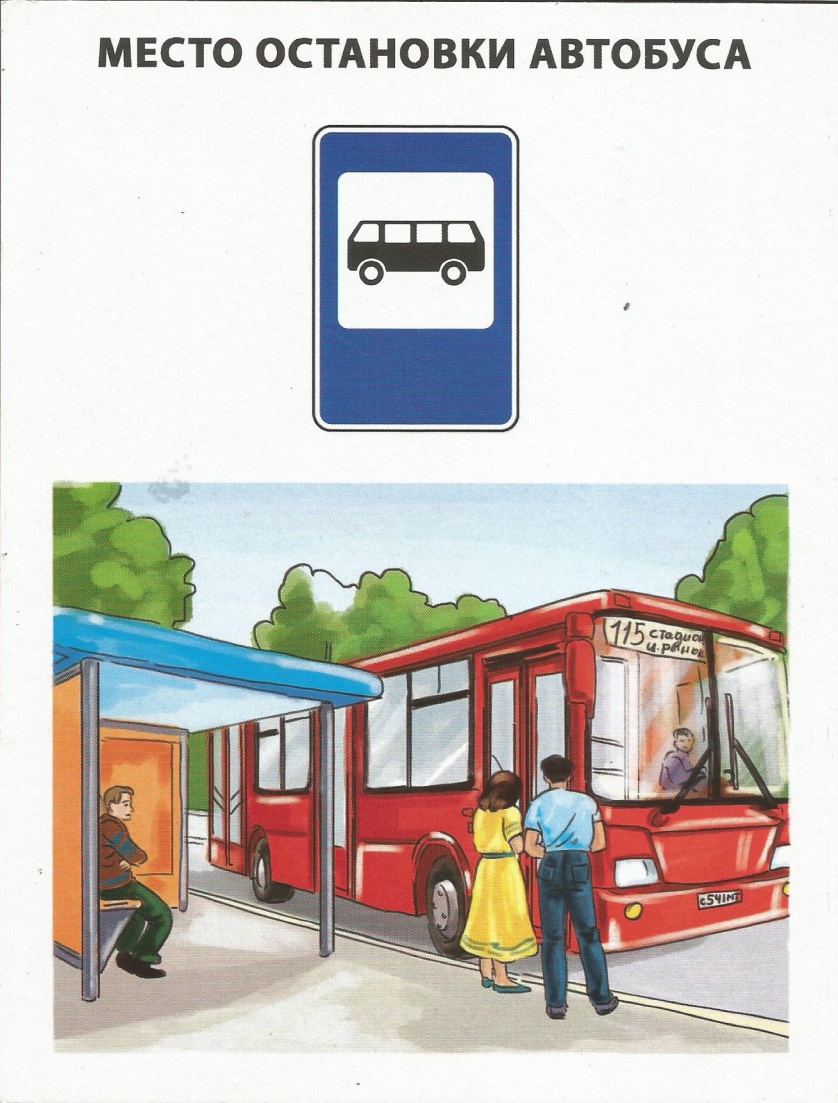 Место остановки 
автобуса
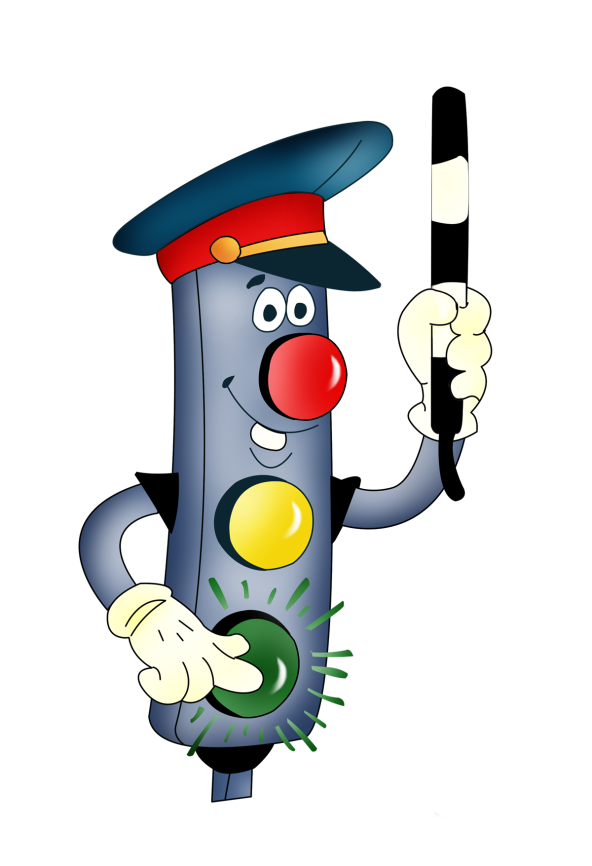 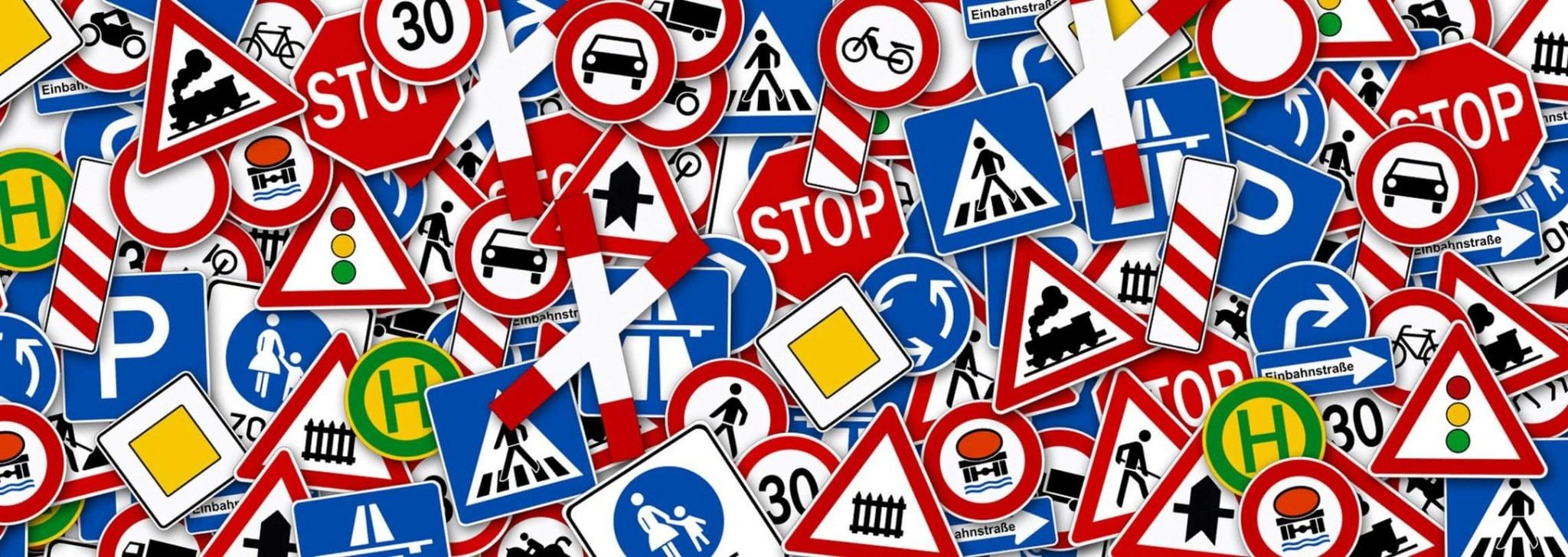 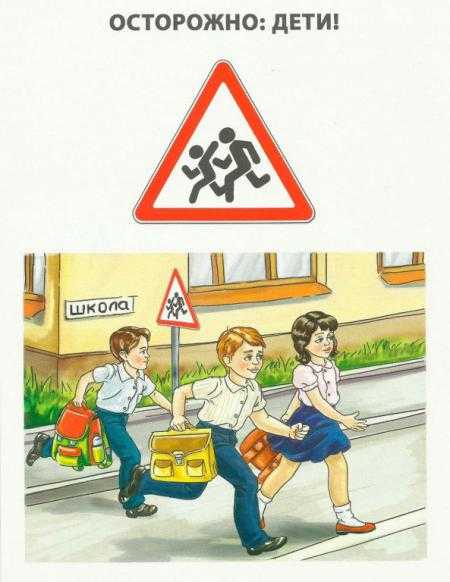 Осторожно: дети!
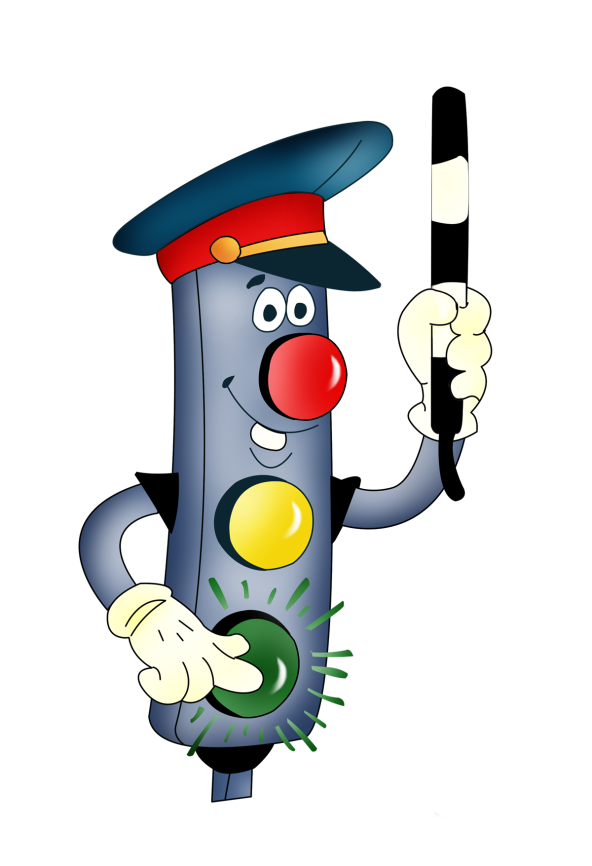 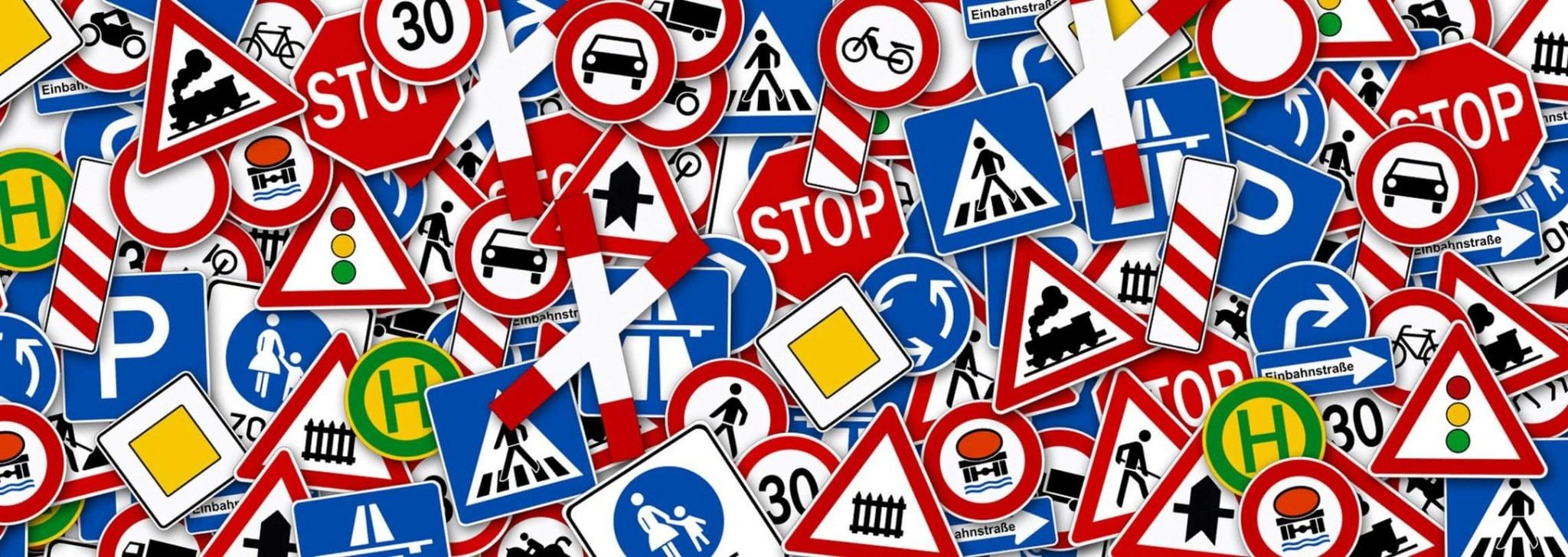 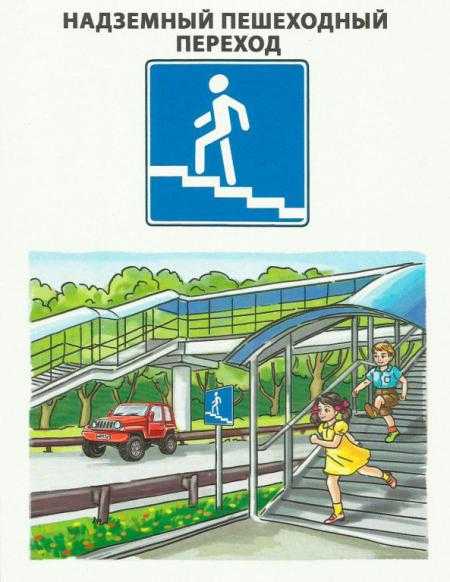 Надземный 
пешеходный 
переход
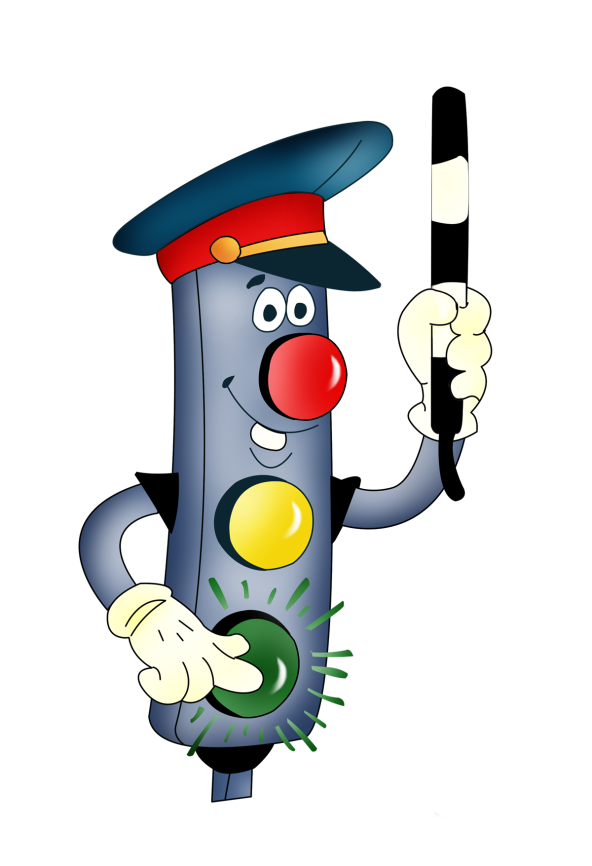 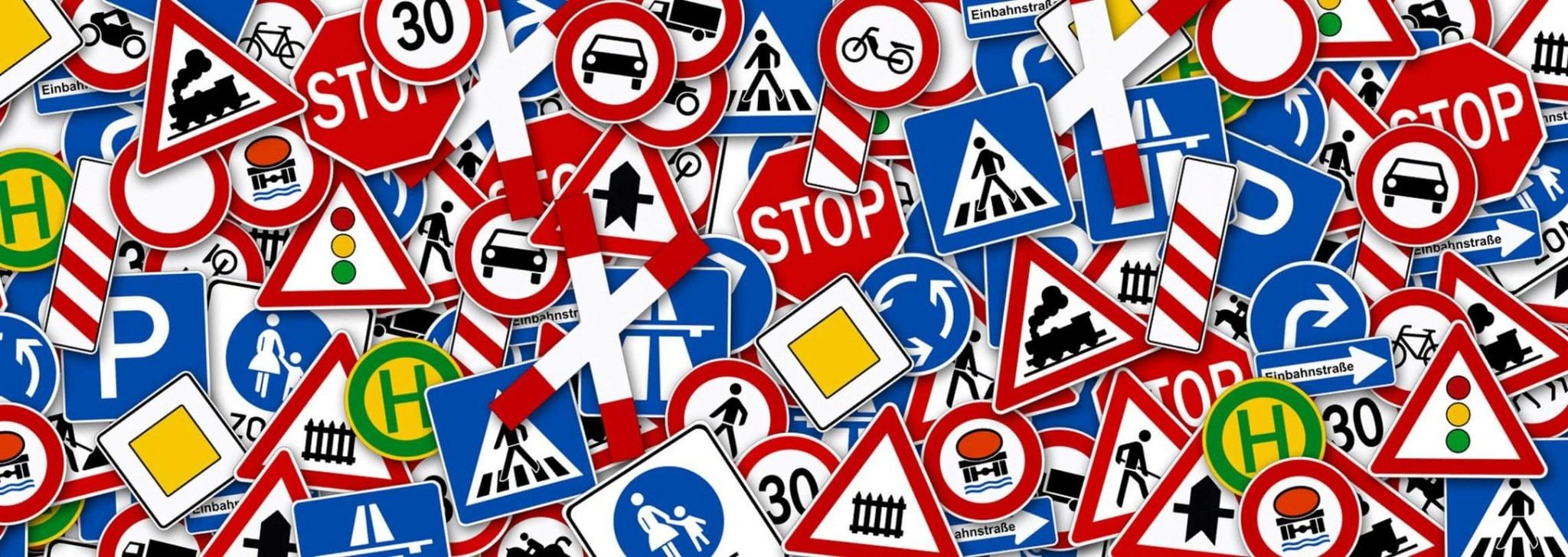 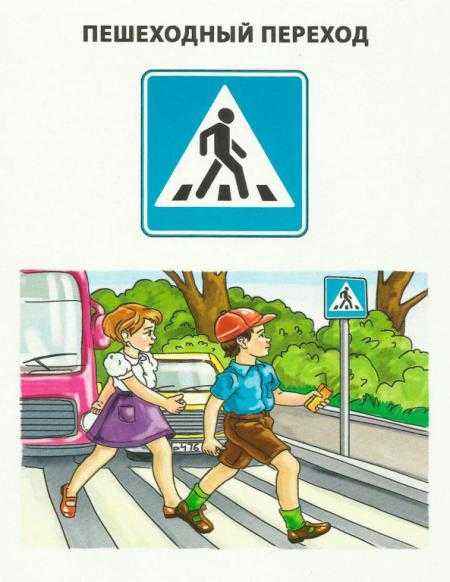 Пешеходный 
переход
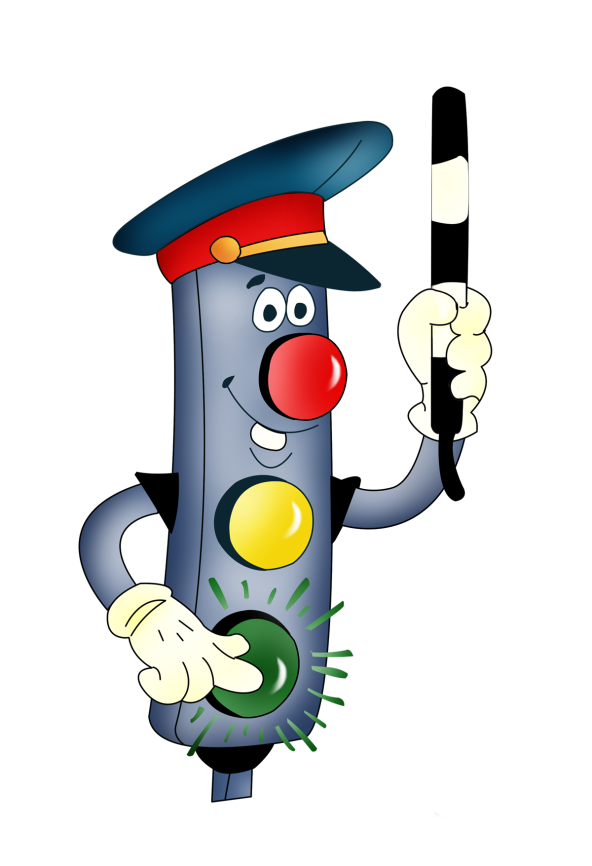 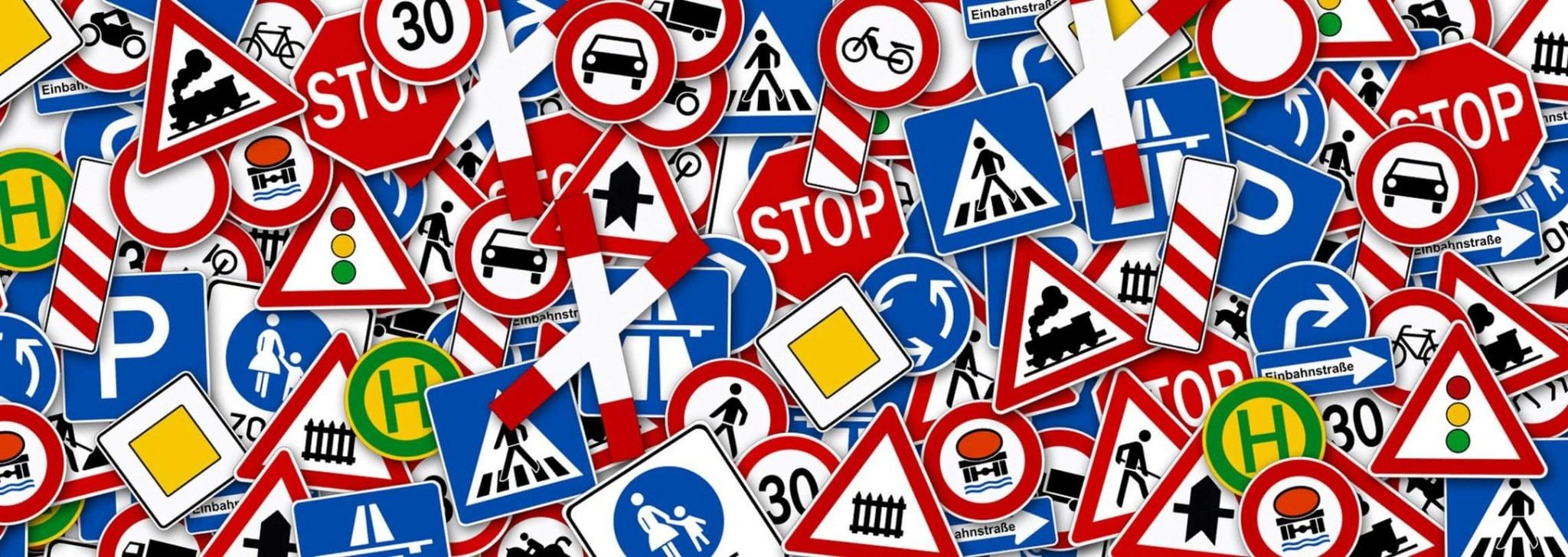 ЗАГАДКИ 
ПРО 
ТРАНСПОРТ
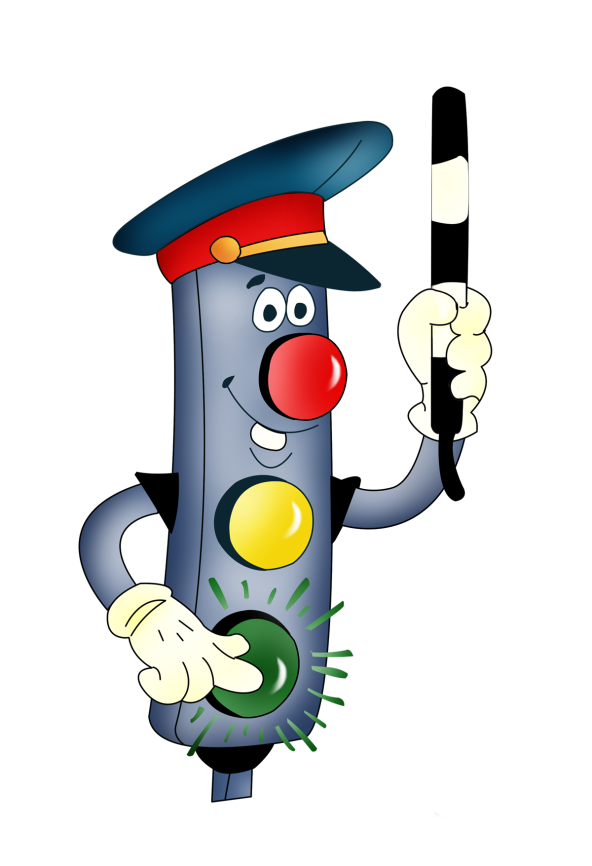 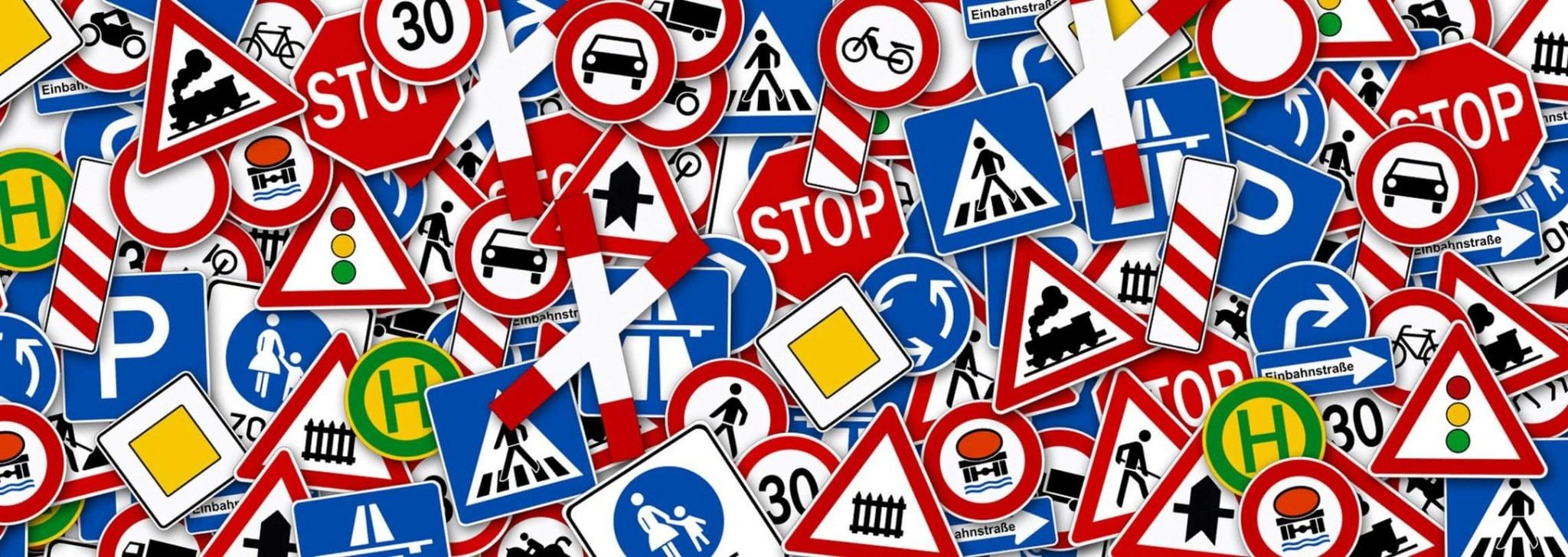 Что за чудо – чудо-дом
Окна светлые кругом
Носит обувь из резины
А питается бензином?
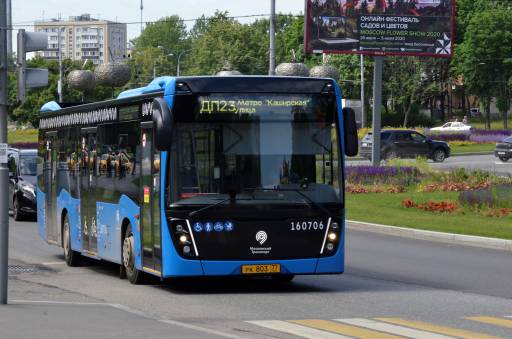 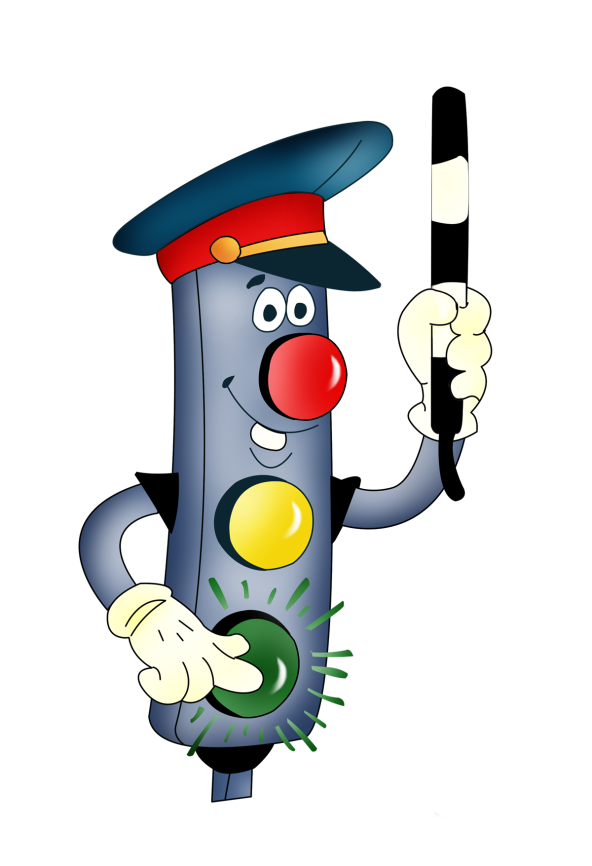 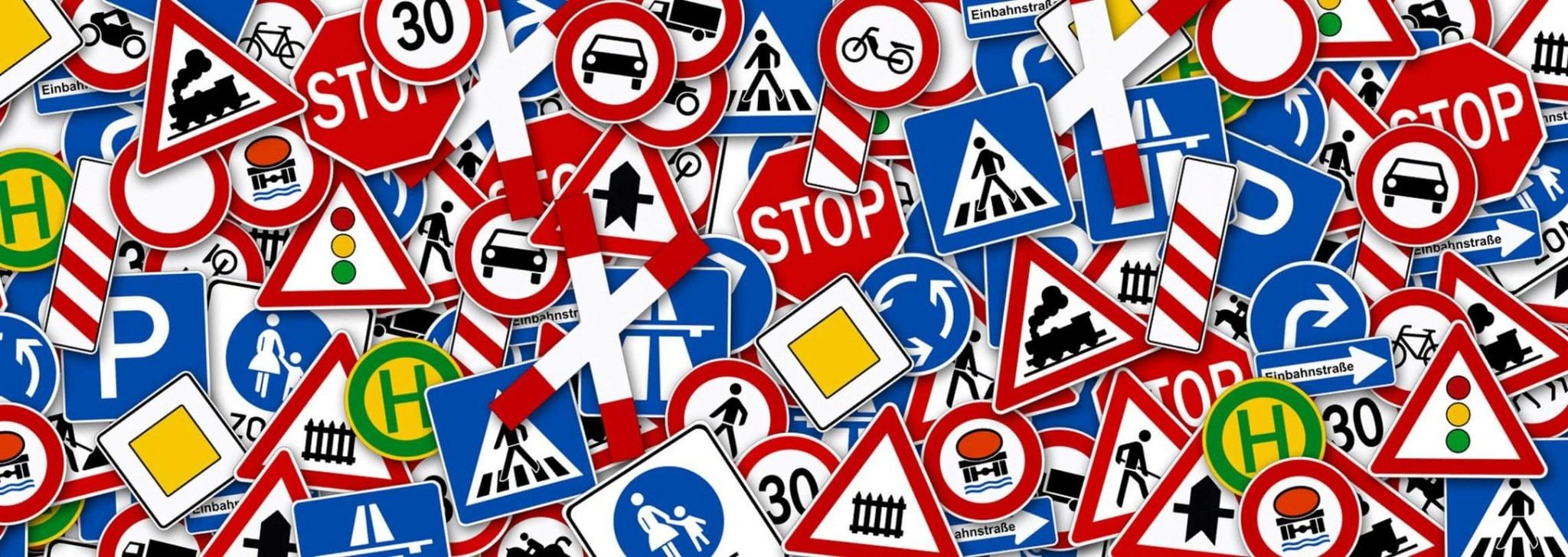 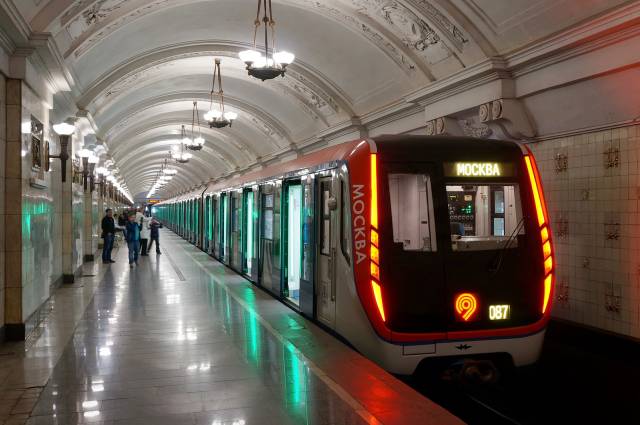 Я в любое время года
И в любую непогоду
Если надо в час любой
Повезу вас под землей.
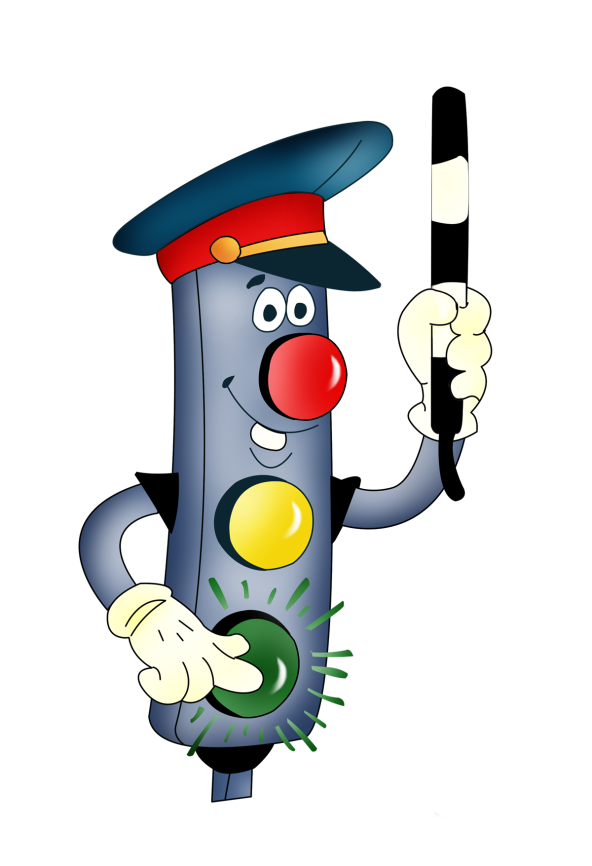 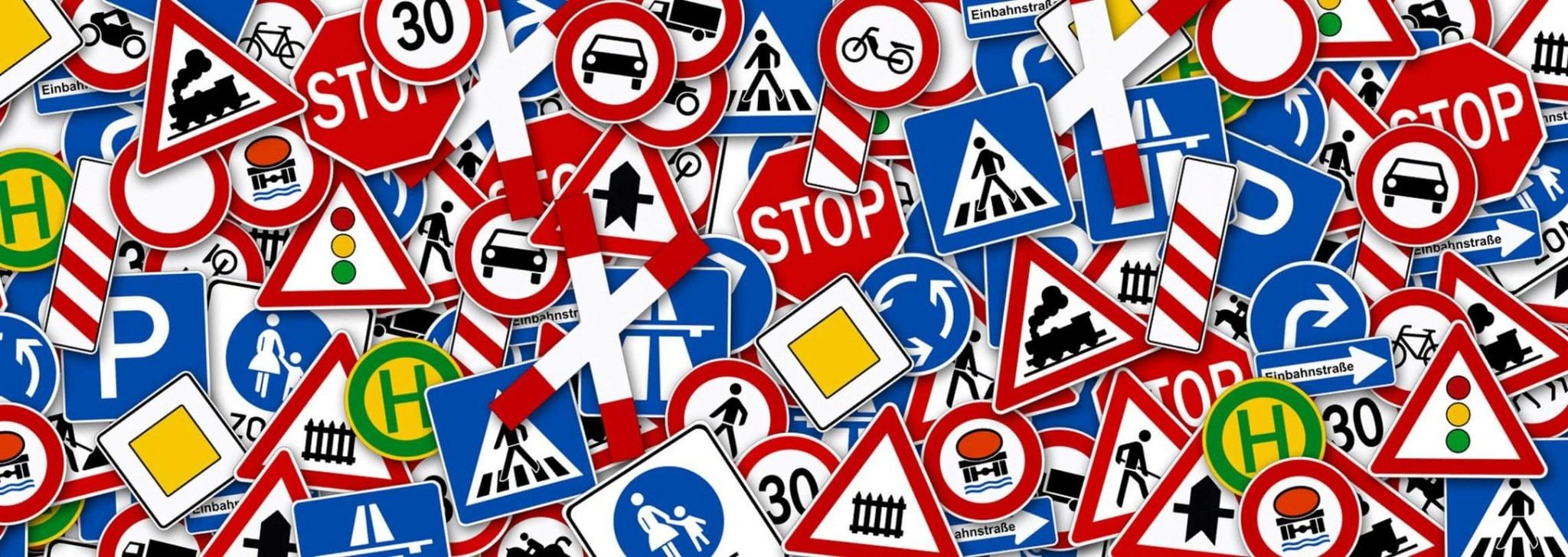 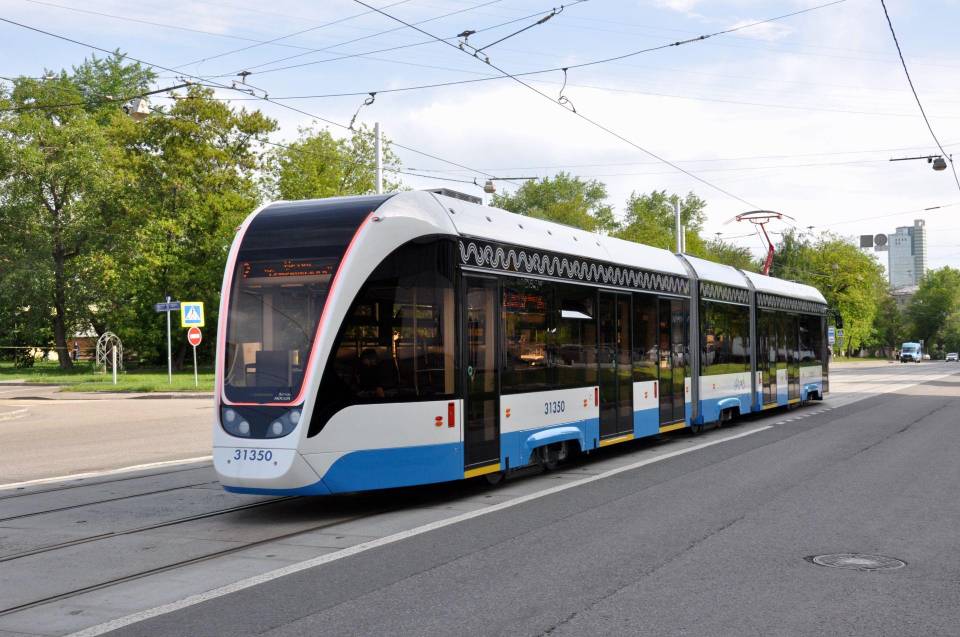 Спозаранку за окошком
Стук, звон и кутерьма –
По прямым стальным 
                         дорожкам
Ходят длинные дома.
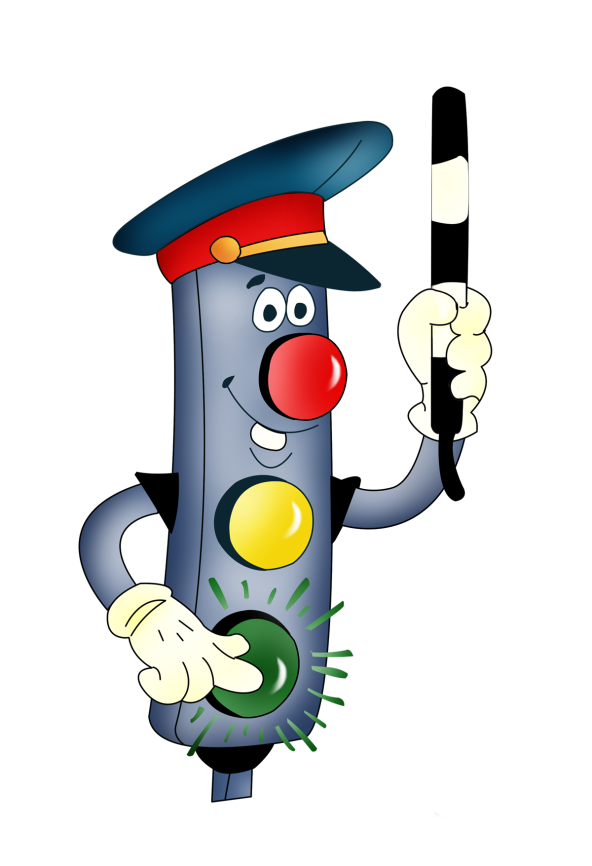 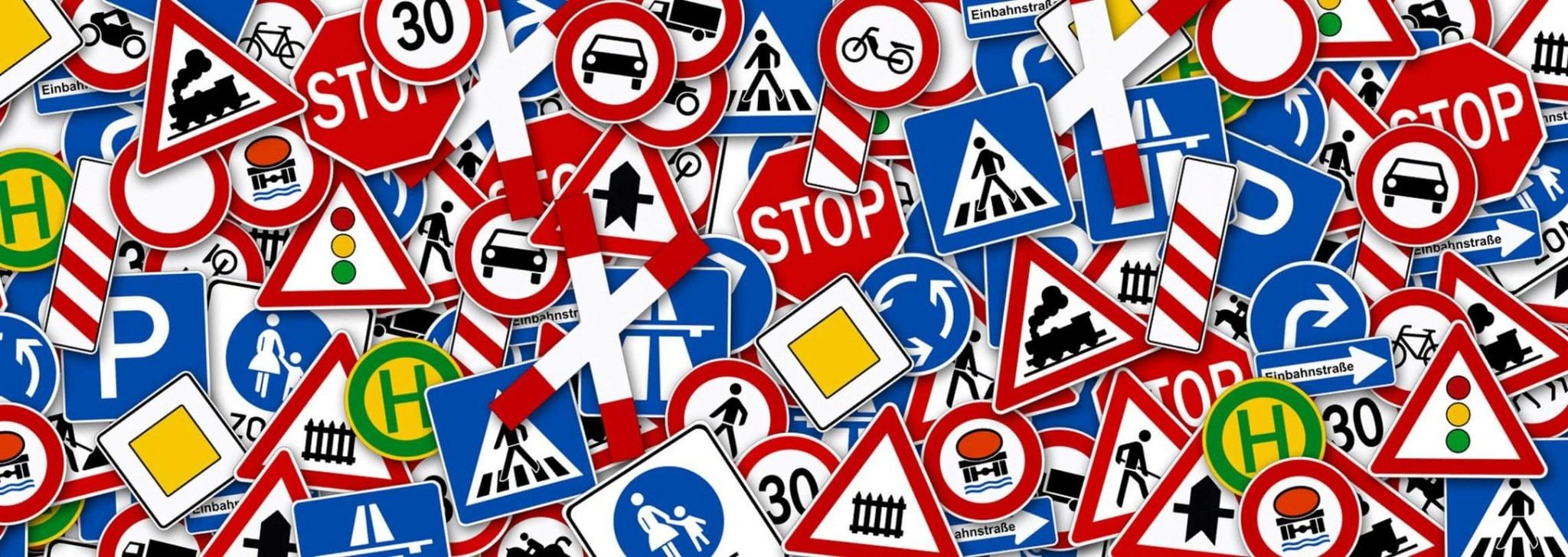 У него два колеса 
И седло на раме.
Две педали есть внизу
Крутят их ногами.
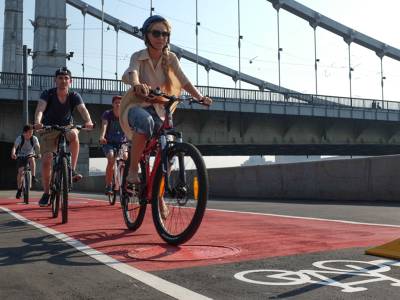 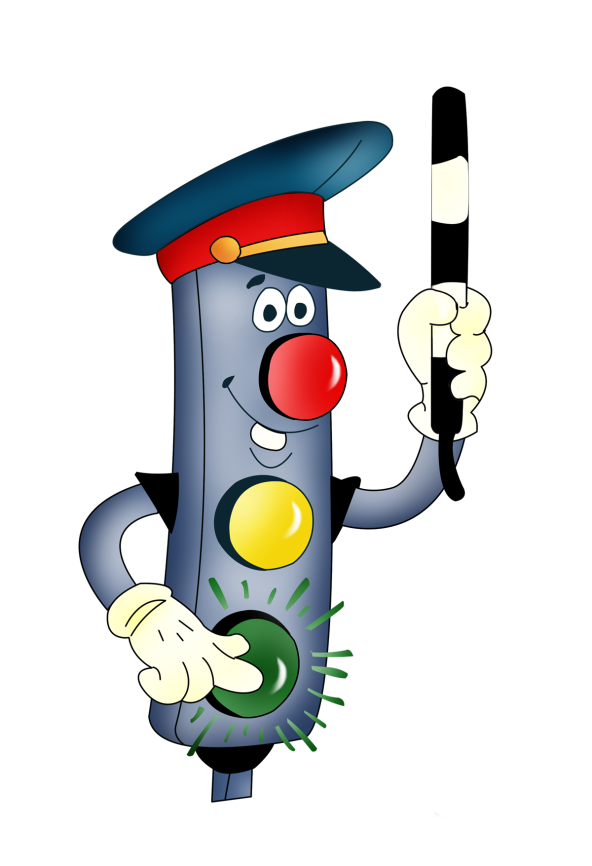 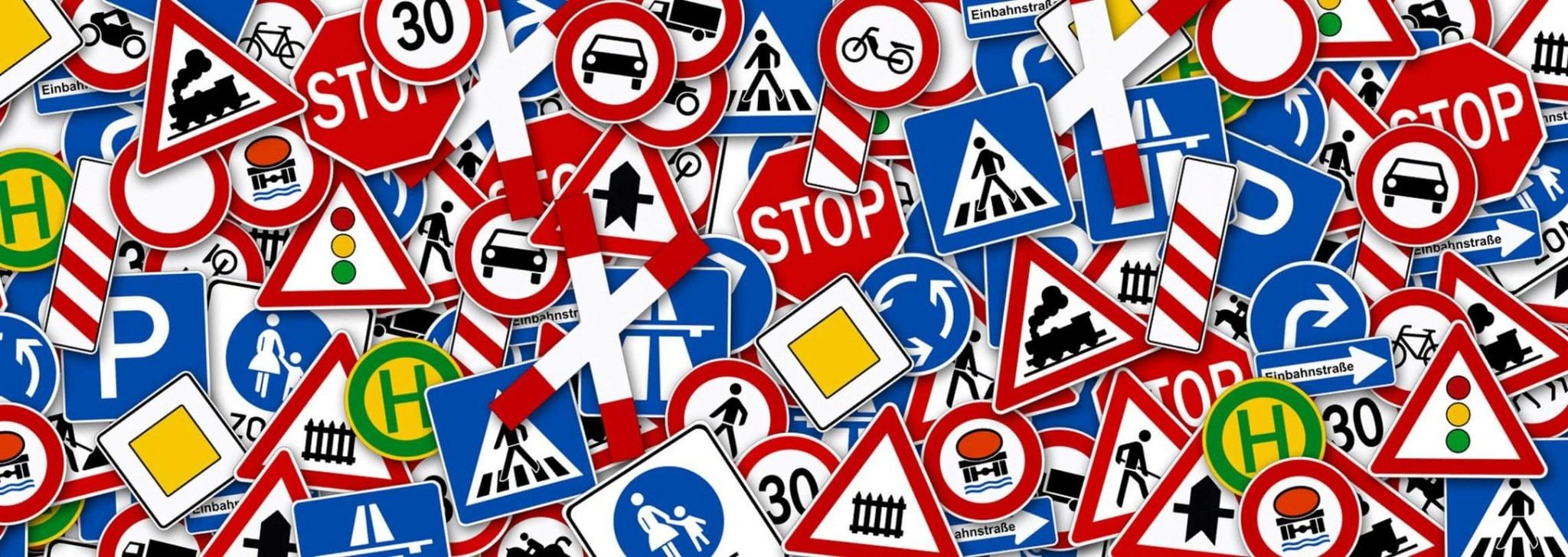 КОНЕЦ!
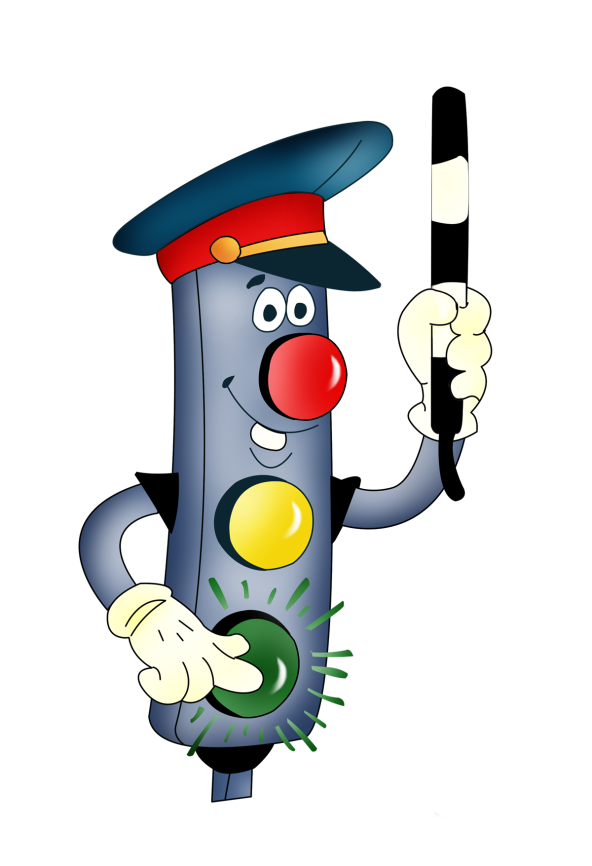